MANİSA VALİLİĞİHİZMET İÇİ EĞİTİM
OCAK - 2013
1
“ÖN İNCELEME”    VE    “DİSİPLİN SORUŞTURMASI”      RAPORLARINDA  DÜZENLENECEK TUTANAKLAR
Kaynak: Turan ERGÜN
               İçişleri Bakanlığı Mülkiye Başmüfettişi
2
Tutanaklar
a) 657 sayılı DMK hükümlerine göre yapılan “disiplin soruşturması” görevlerinde, düzenlenecek tutanaklara ilişkin herhangi bir yasal düzenleme bulunmamaktadır. 
 
          b) 4483 sayılı Kanuna göre yapılan “ön inceleme” görevlerinde ise, Kanunun 6 ncı maddesinde, 

          “Bu Kanunda hüküm bulunmayan hallerde CMK’na göre işlem yapılabilir.” hükmü bulunduğu,

          4483 sayılı Kanunda hüküm bulunmayan hallerde, CMK’nun “soruşturma evresine” ilişkin hükümlerinin dikkate alınacağı anlaşılmaktadır. 

          5271 sayılı CMK’da  “Tutanaklar” ile ilgili hükümlere; 
          “Soruşturma” başlıklı ikinci kitabının “soruşturma evresinde yapılan işlemlerin tutanağa bağlanması” başlıklı 169 uncu maddesinde yer verilmiştir.
3
Tutanaklar
Bu maddeye göre;
          (1) Şüphelinin ifadesinin alınması veya sorgusu, tanık ve bilirkişilerin dinlenmesi veya bir keşif ve muayene sırasında Cumhuriyet savcısı veya sulh ceza hakimin yanında zabıt katibi bulunur. Acele hallerde, yemin verdirilmek koşuluyla bir başka kişi yazman olarak görevlendirilebilir.  

          (2) Her soruşturma işlemi tutanağa bağlanır. Tutanak, adli kolluk görevlisi, Cumhuriyet savcısı veya sulh ceza hakimi ile hazır bulunan zabıt katibi tarafından imza edilir.  

          (3) Müdafi veya vekil sıfatıyla hazır bulunduğu işlemlerle ilgili tutanakta avukatın isim ve imzasına yer verilir. 

          (4) Tutanak, işlemin yapıldığı yeri, zamanı ve işleme katılan veya ilgisi bulunan kimselerin isimlerini içerir. 
   
          (5) İşlemde hazır bulunan ilgililerce onanmak üzere tutanağın kendilerini ilgilendiren kısımları okunur veya okunmaları için kendilerine verilir. Bu husus tutanağa yazılarak ilgililere imza ettirilir. 
          
          (6) İmzadan kaçınma halinde nedenleri tutanağa geçirilir.
4
Tutanaklar
Tutanaklar, “delil” niteliğindeki belgelerdir. 

Bu nedenle;
Usulüne uygun olarak düzenlenmesine önem verilmelidir.
5
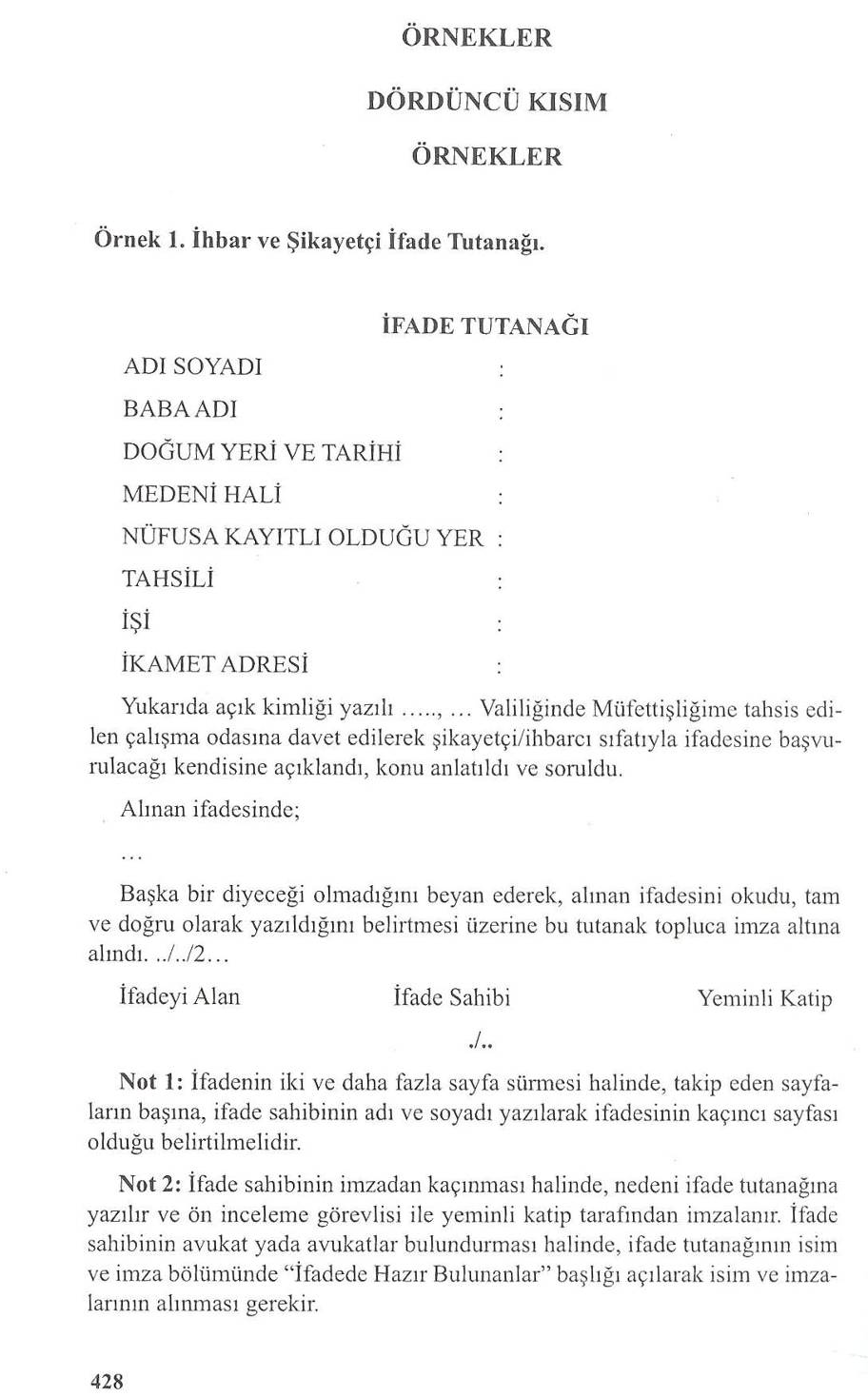 6
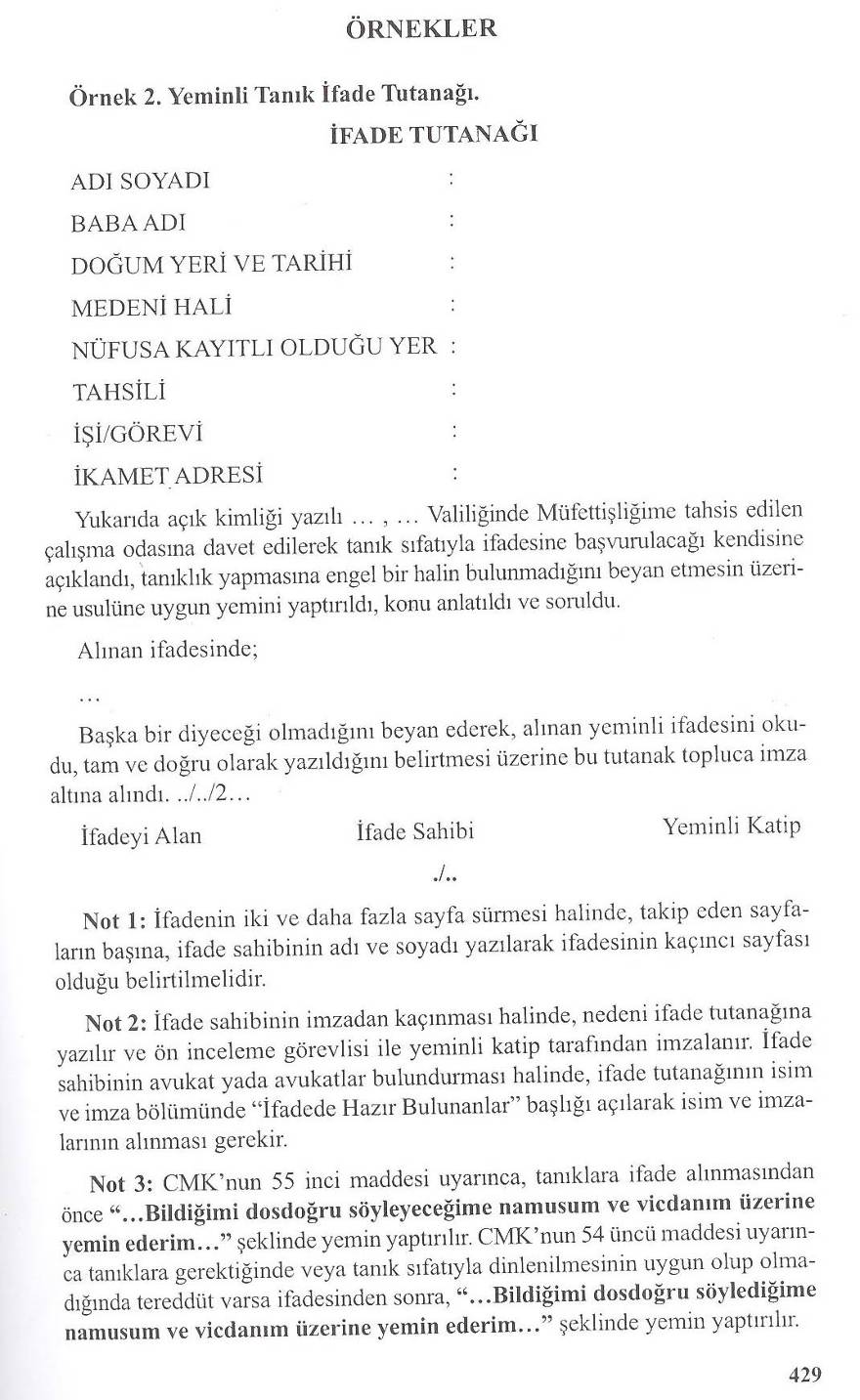 7
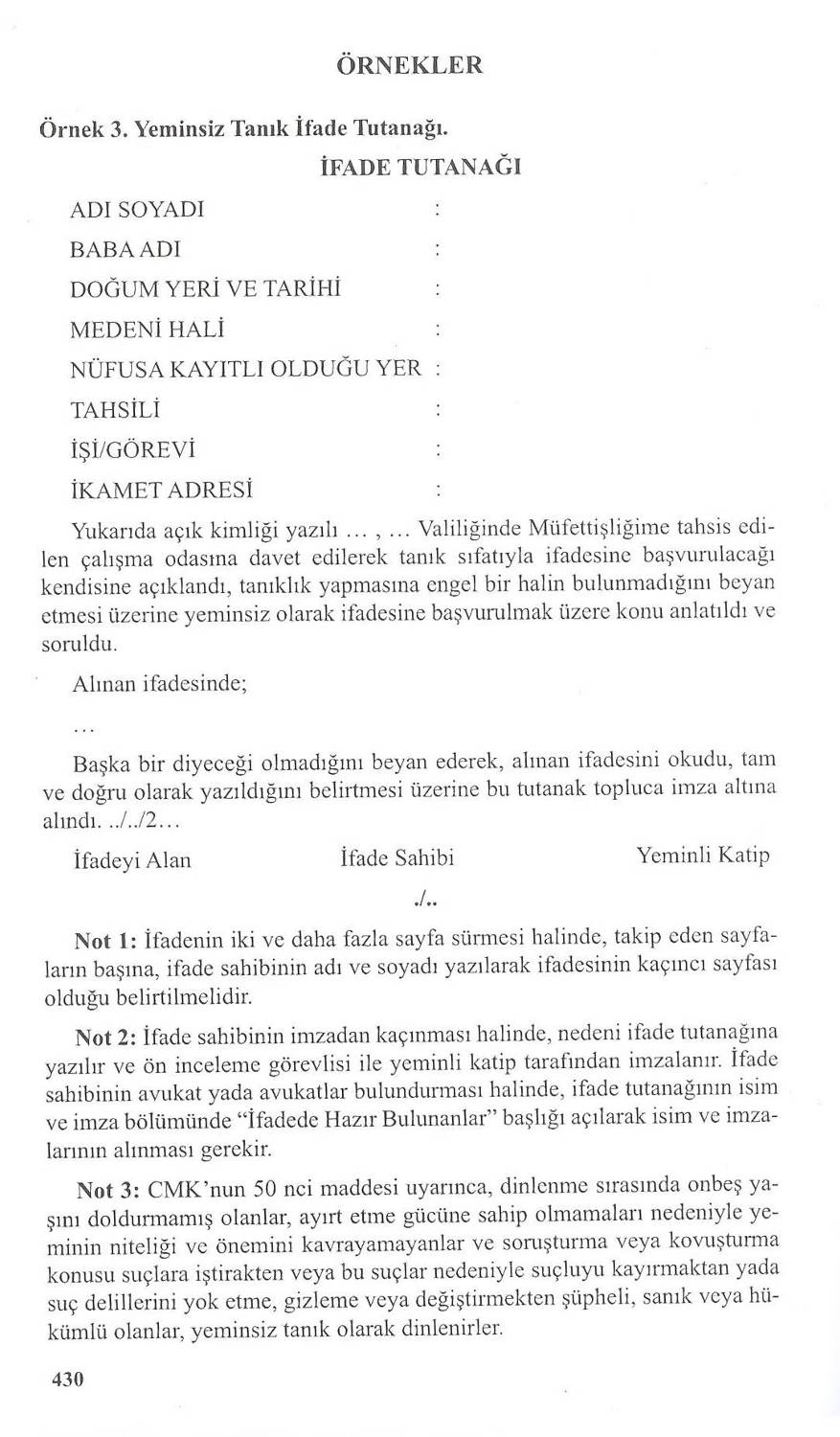 8
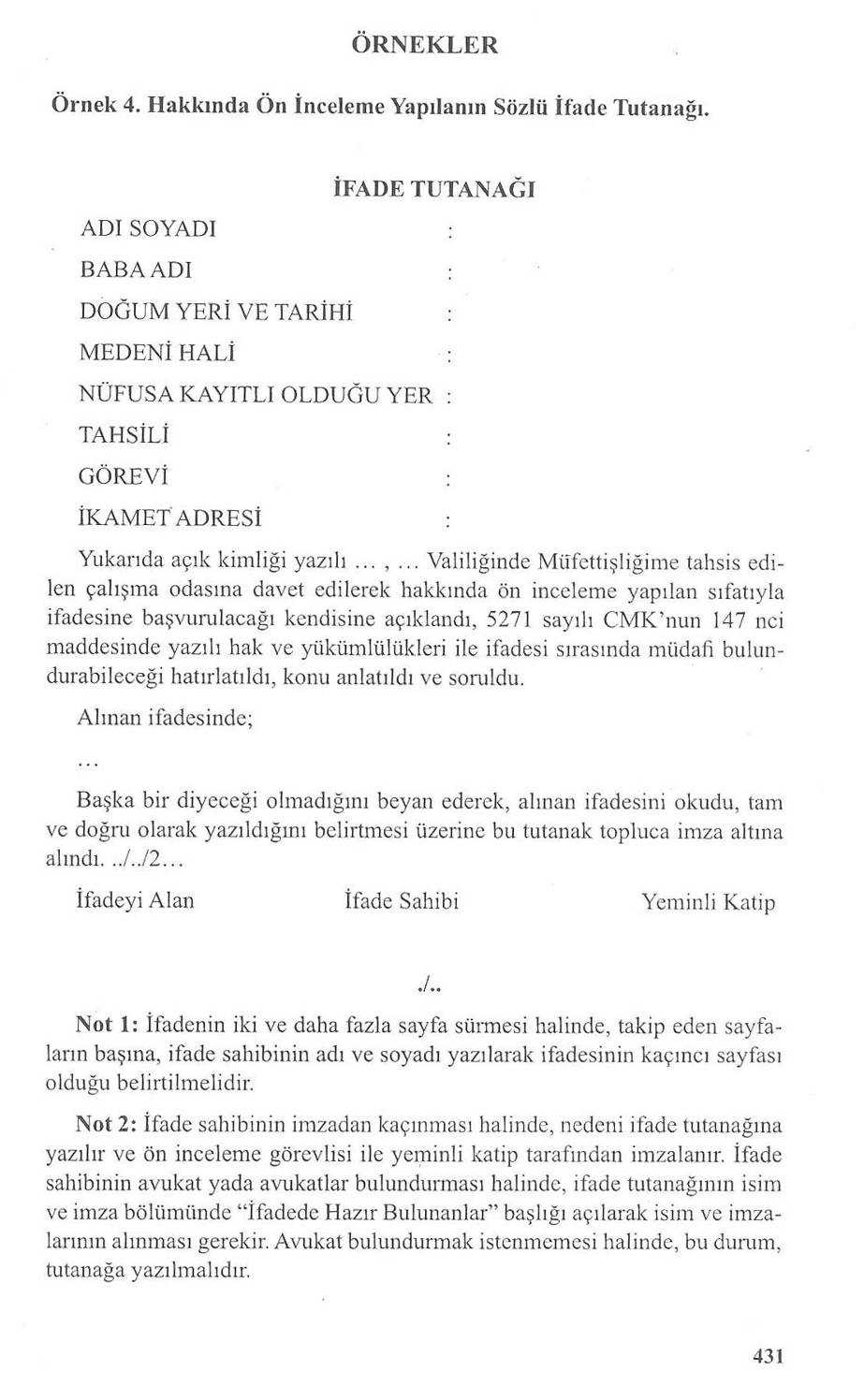 9
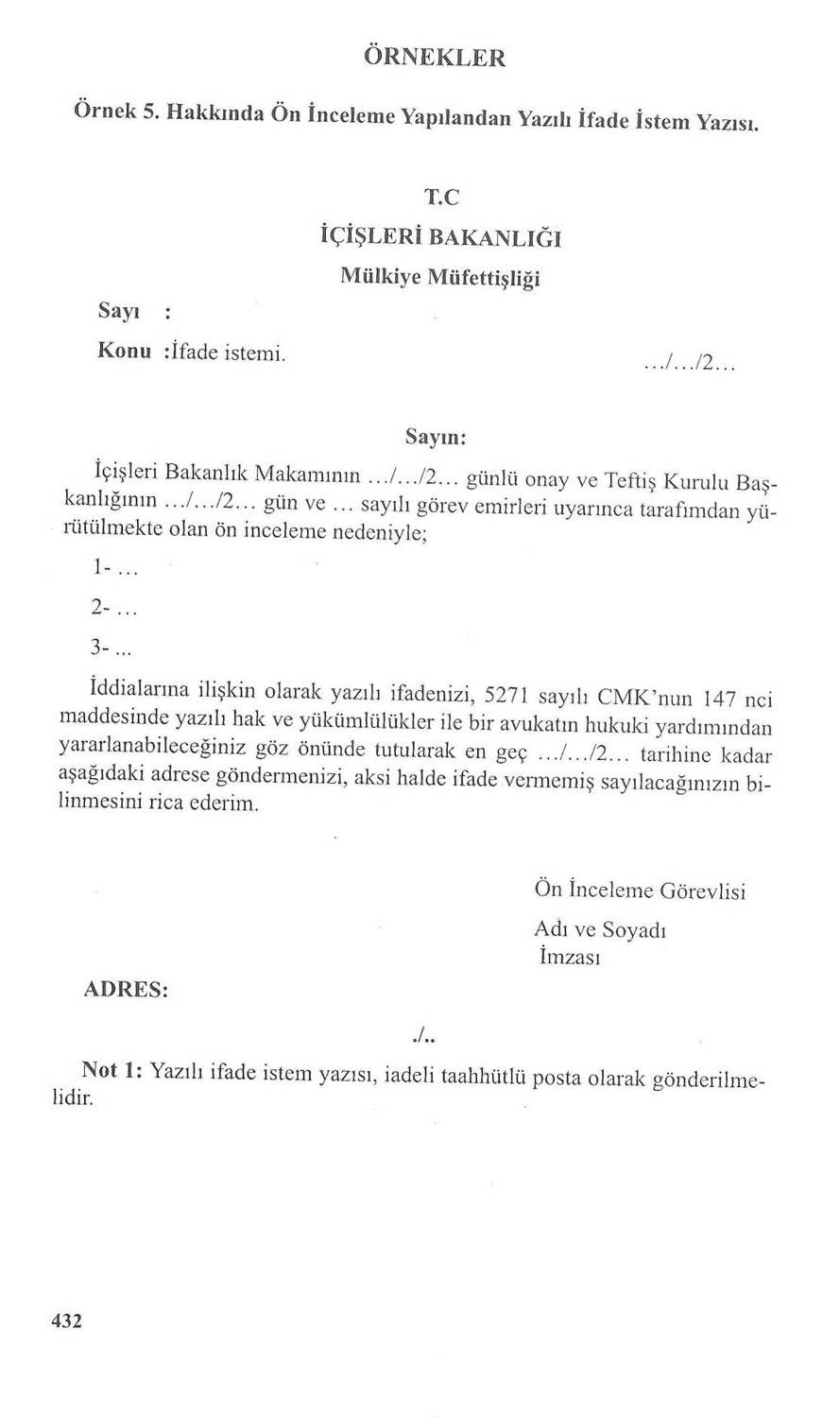 10
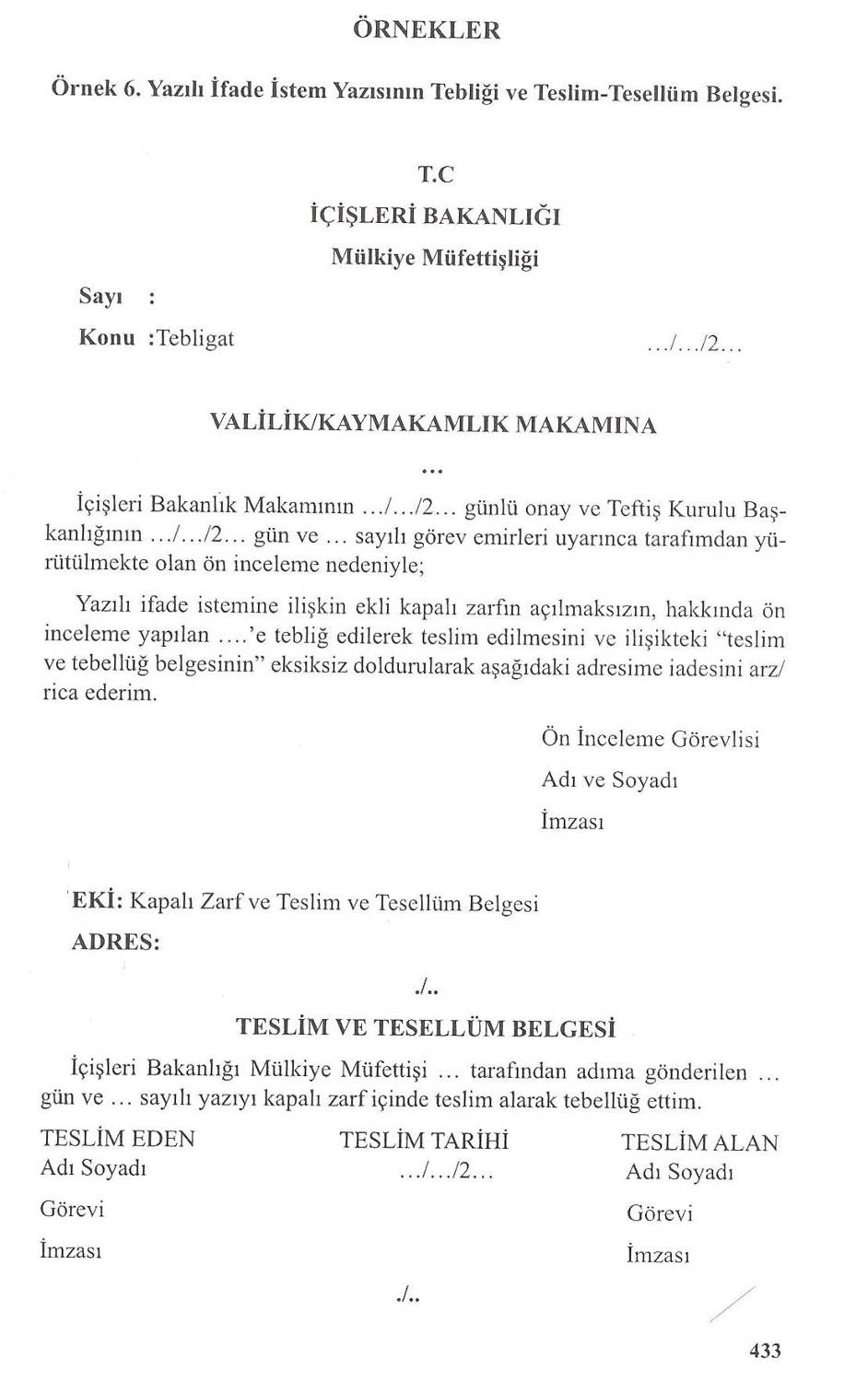 11
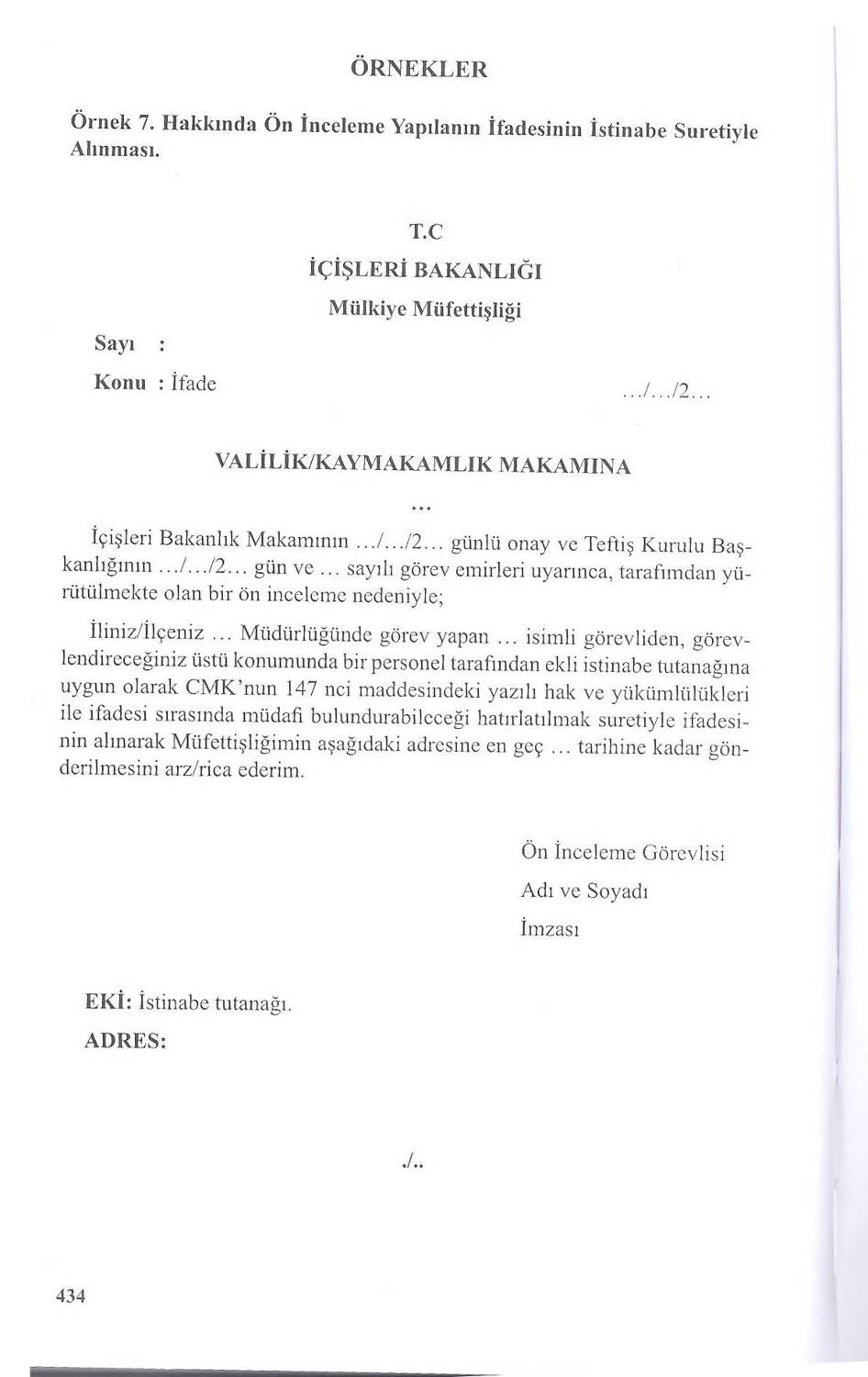 12
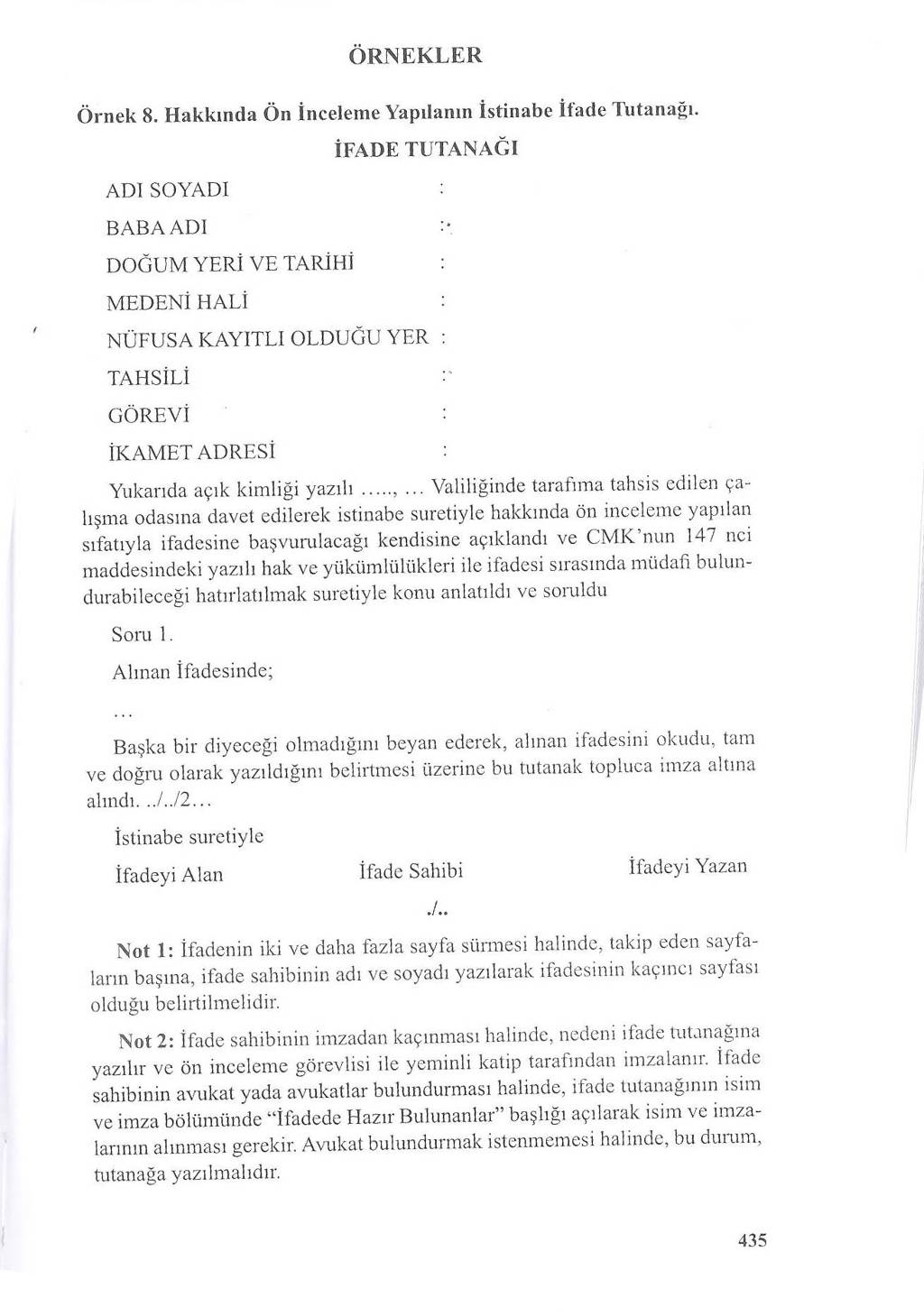 13
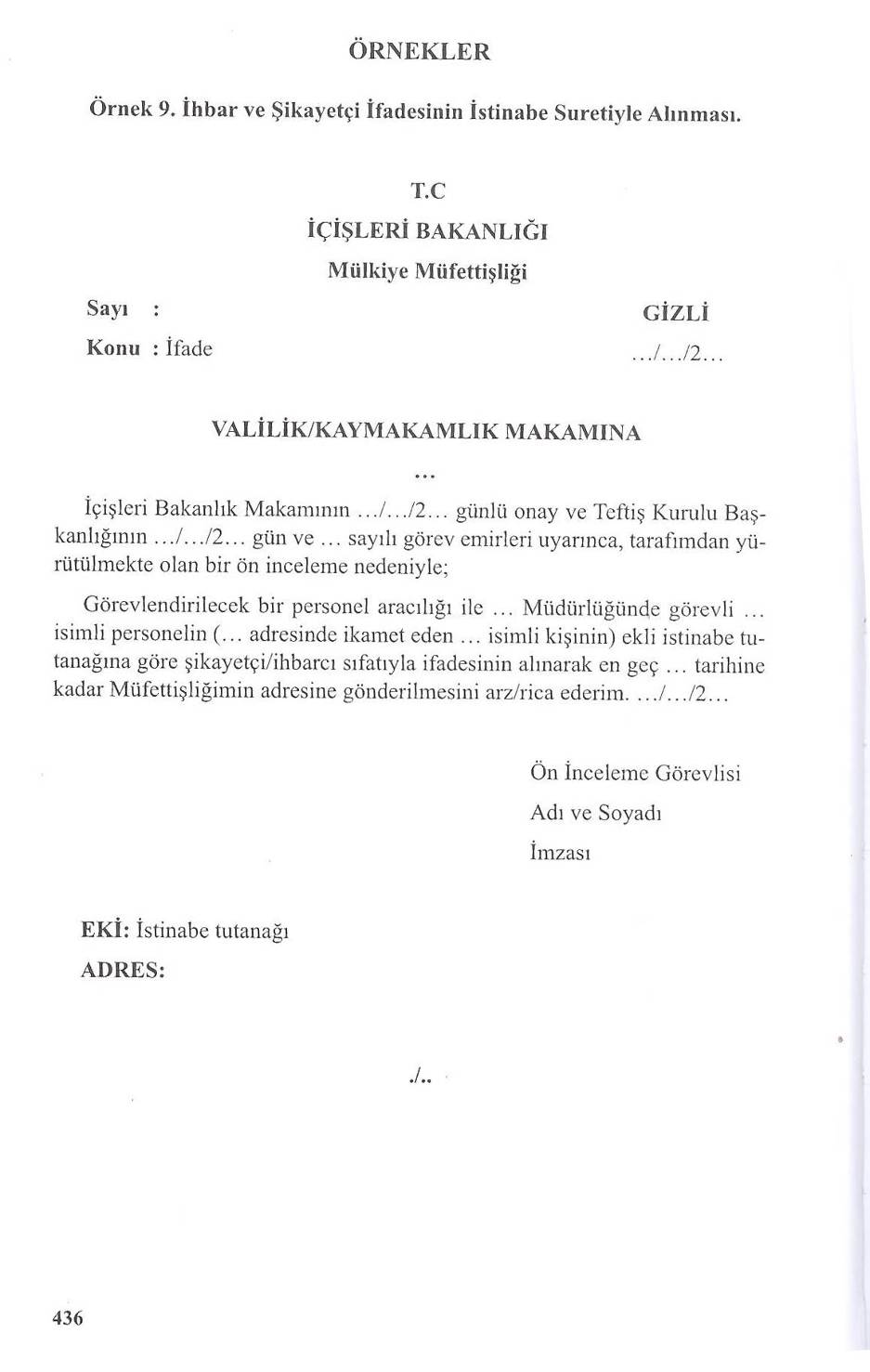 14
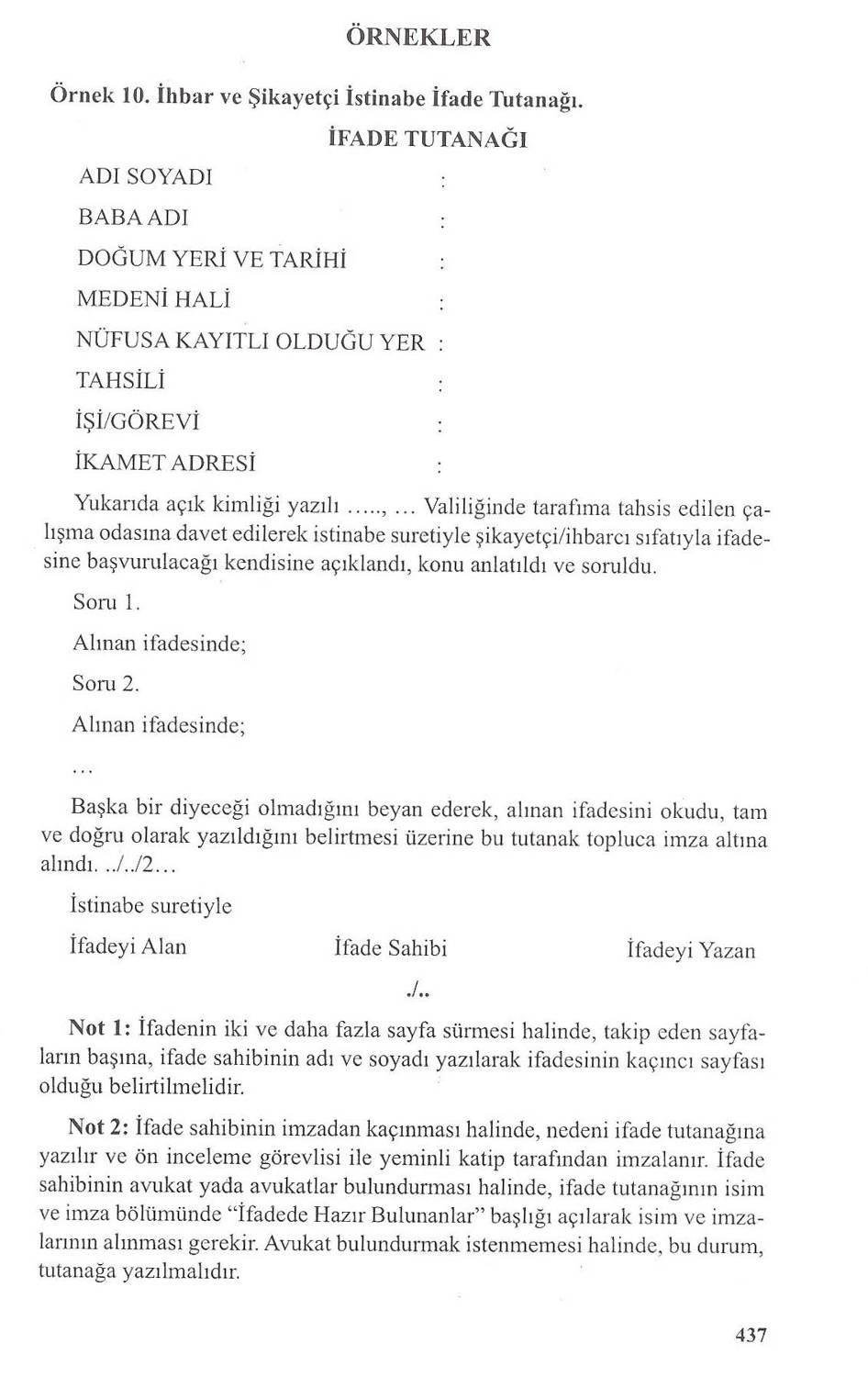 15
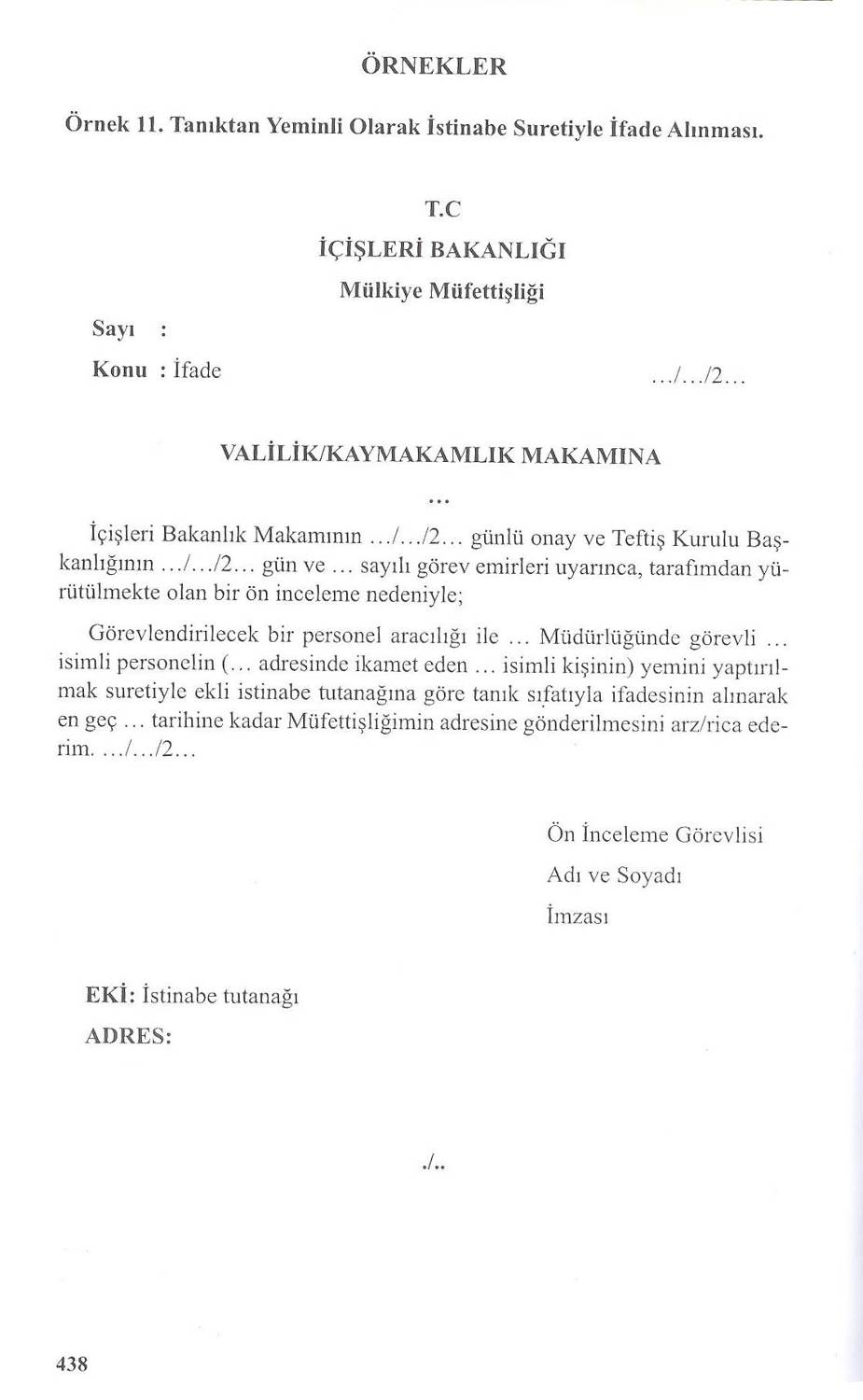 16
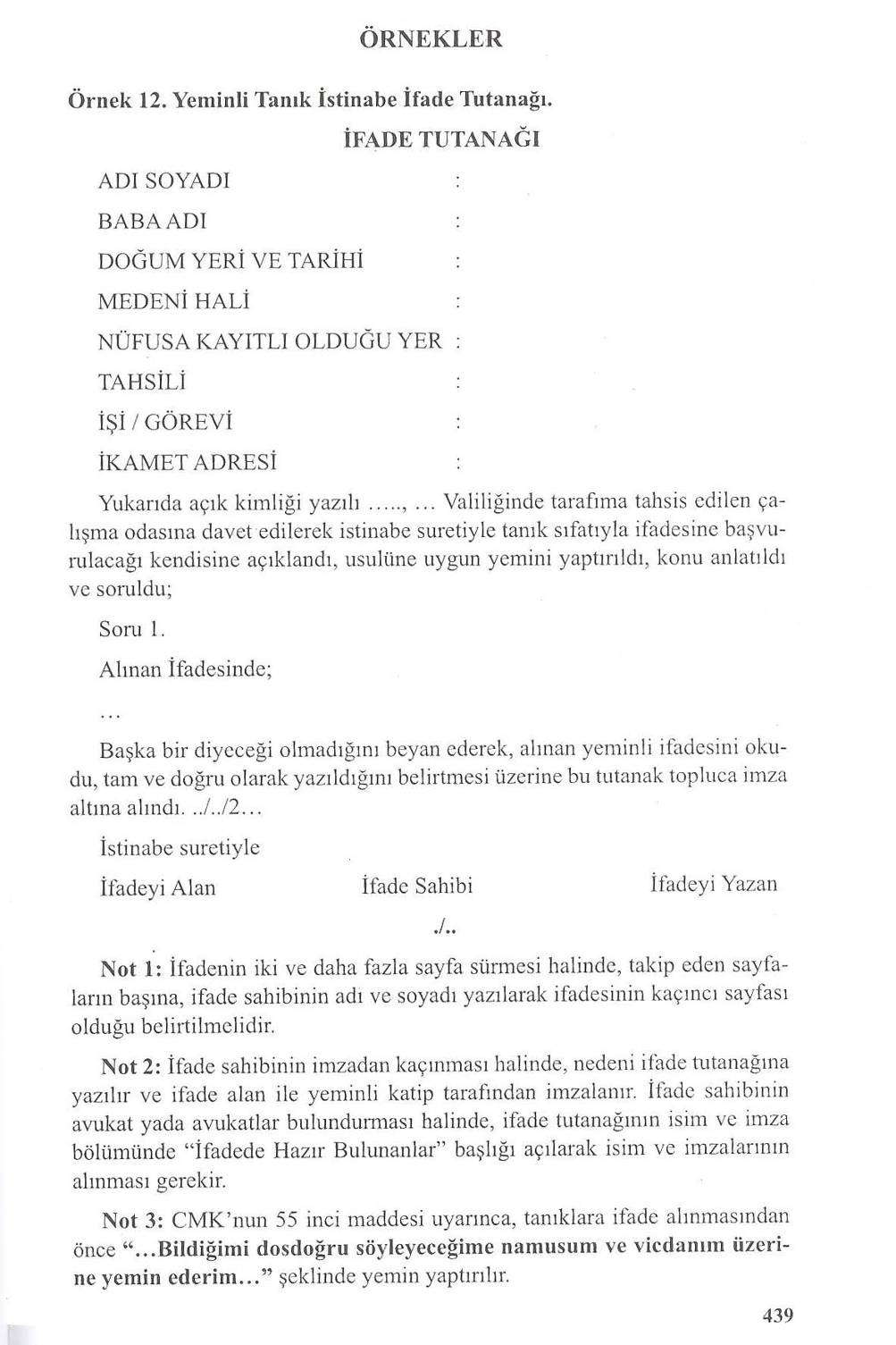 17
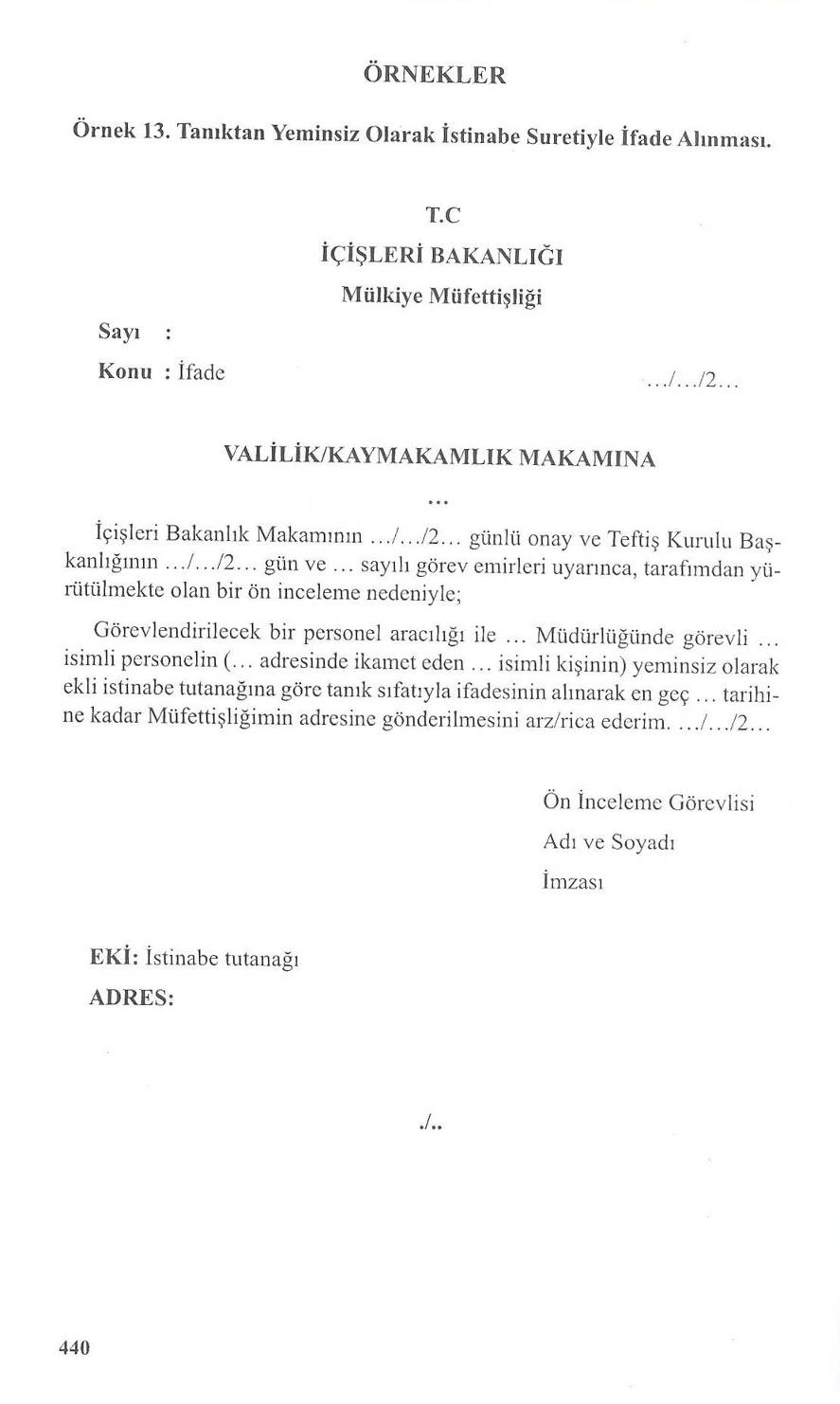 18
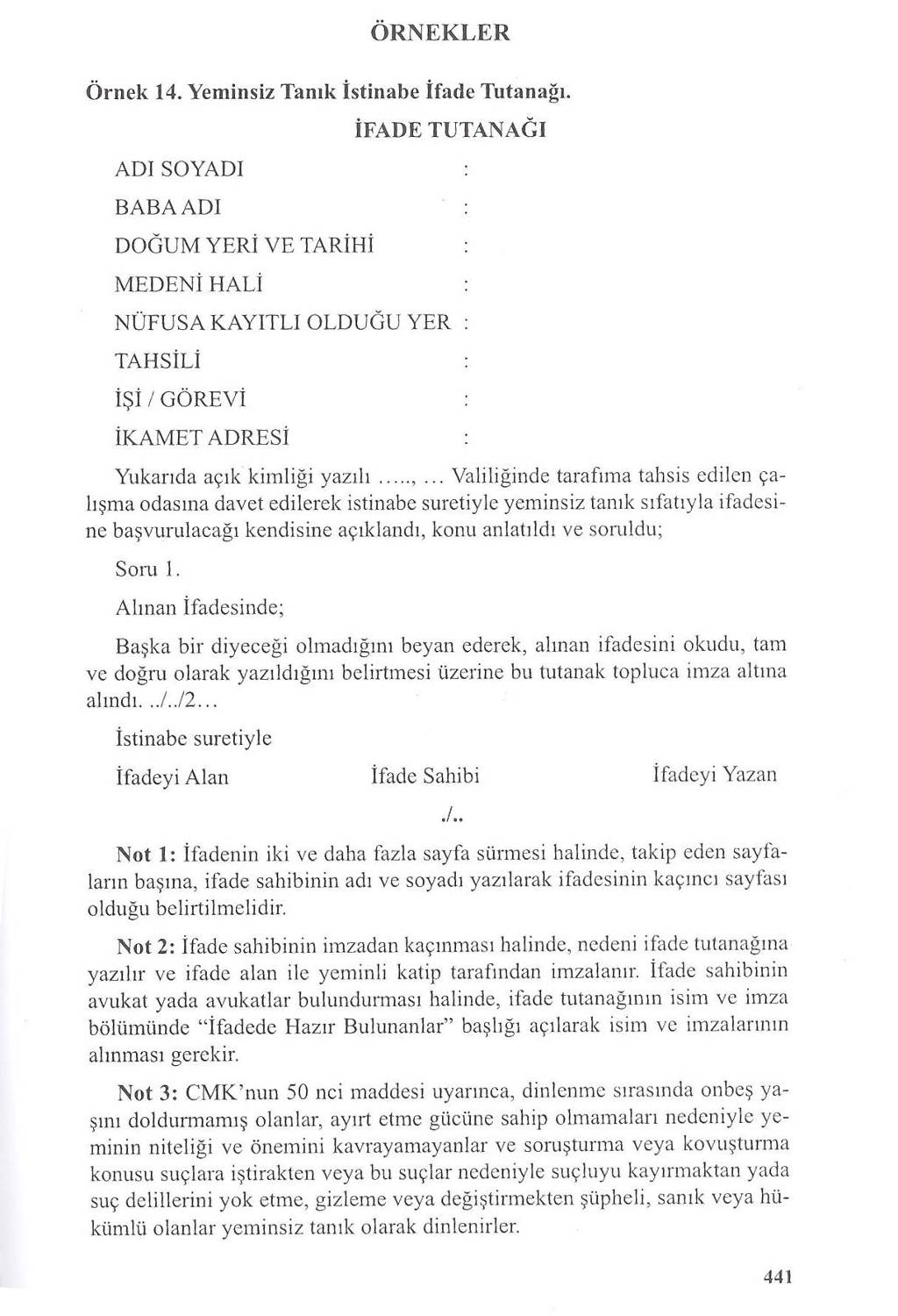 19
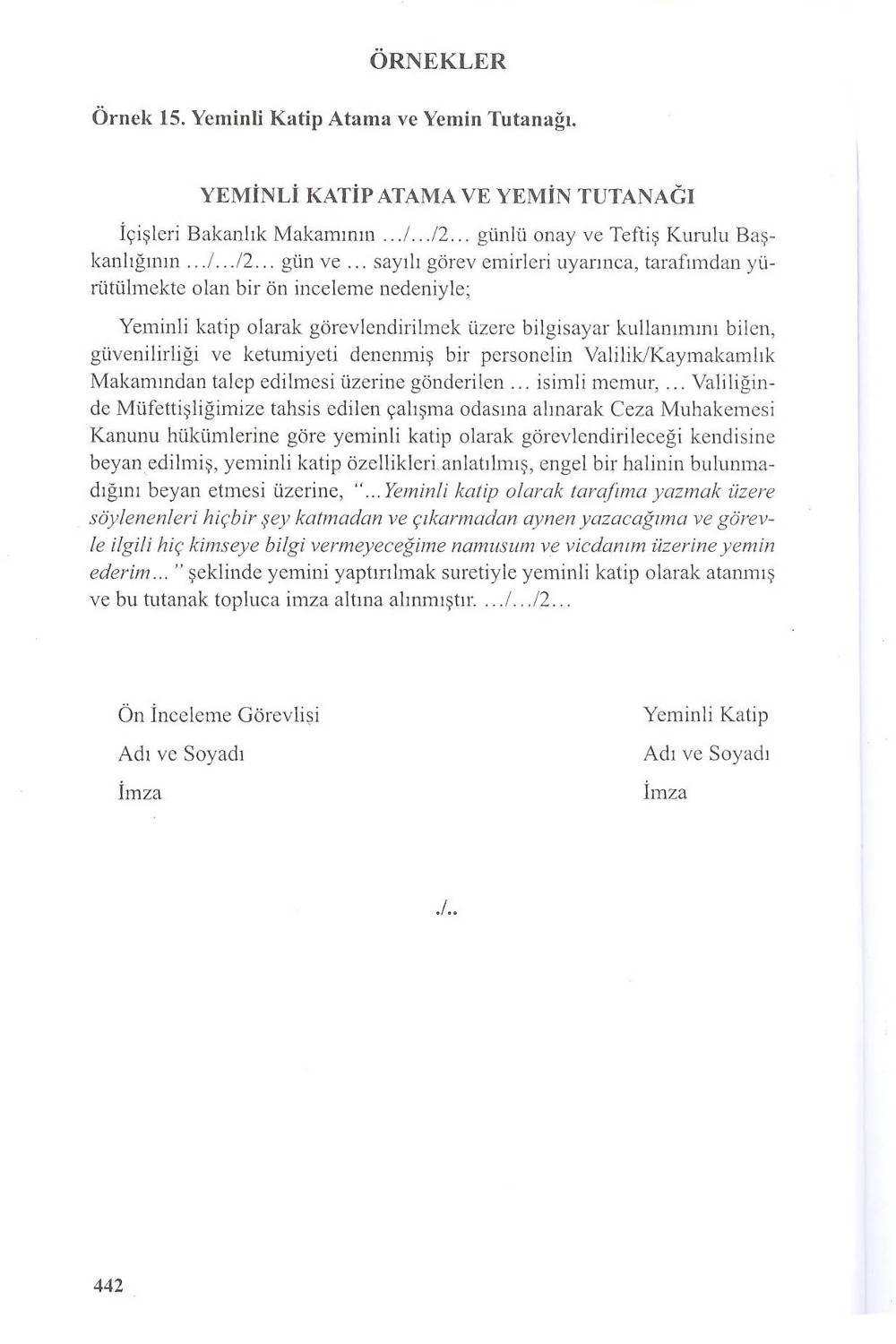 20
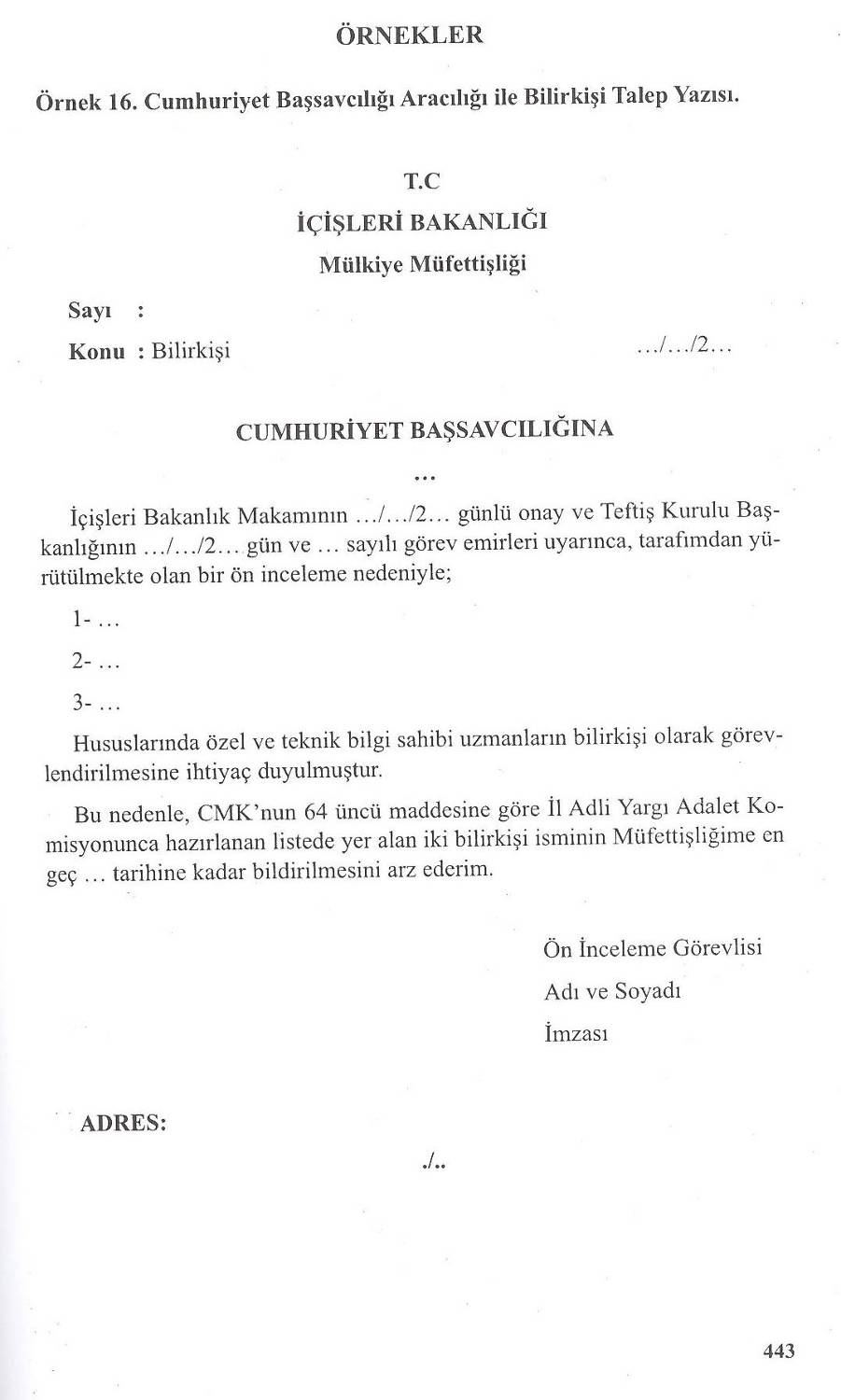 21
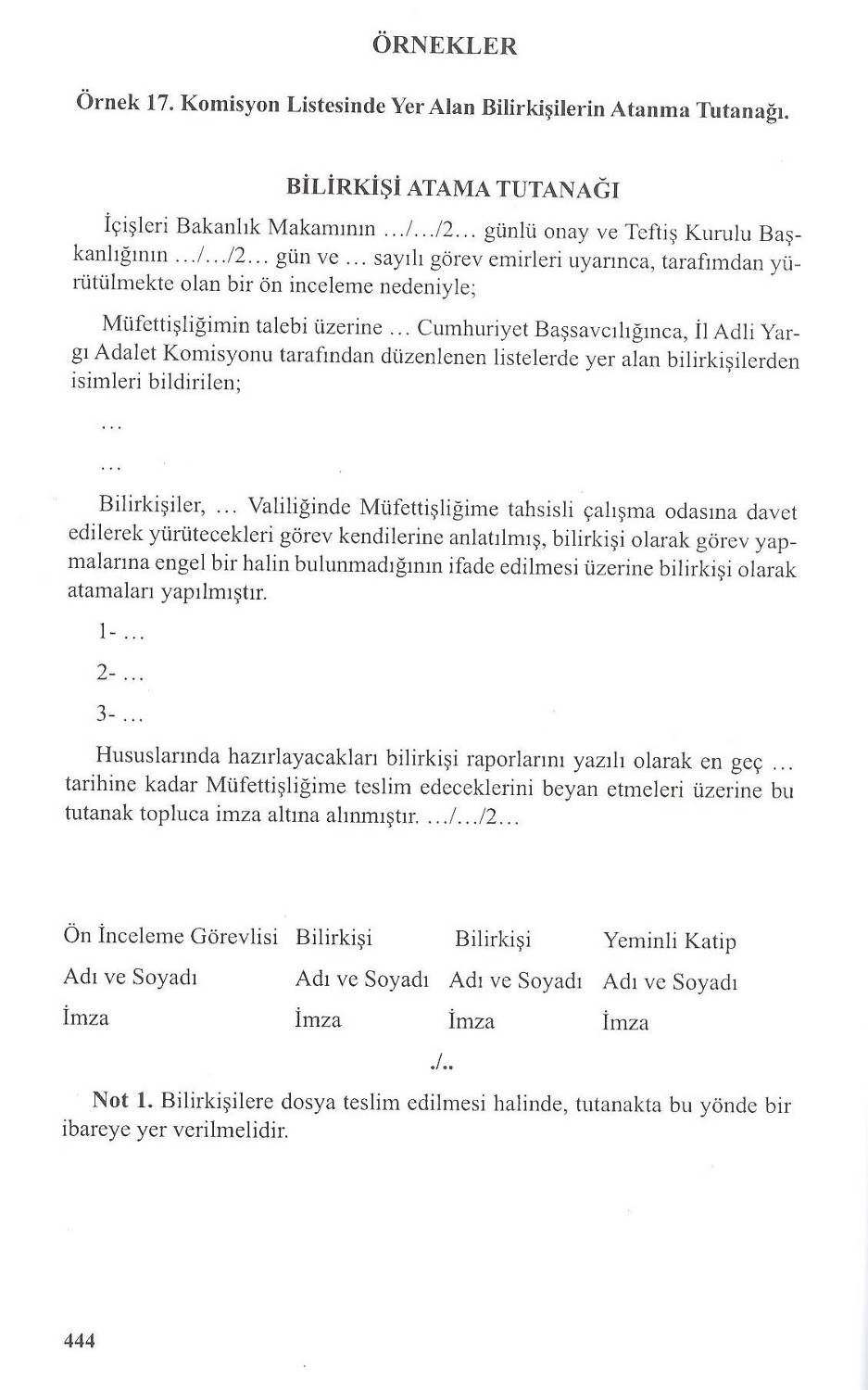 22
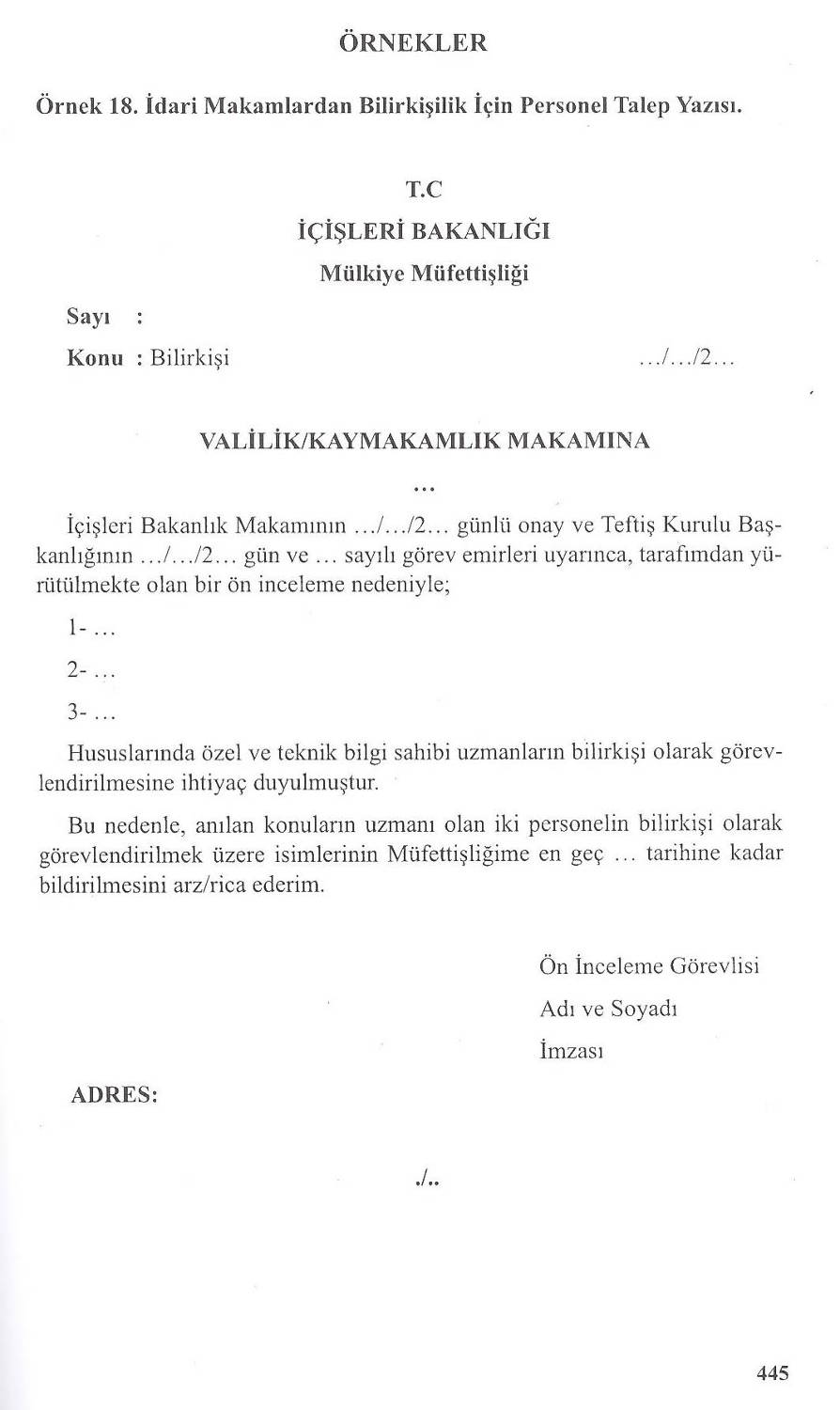 23
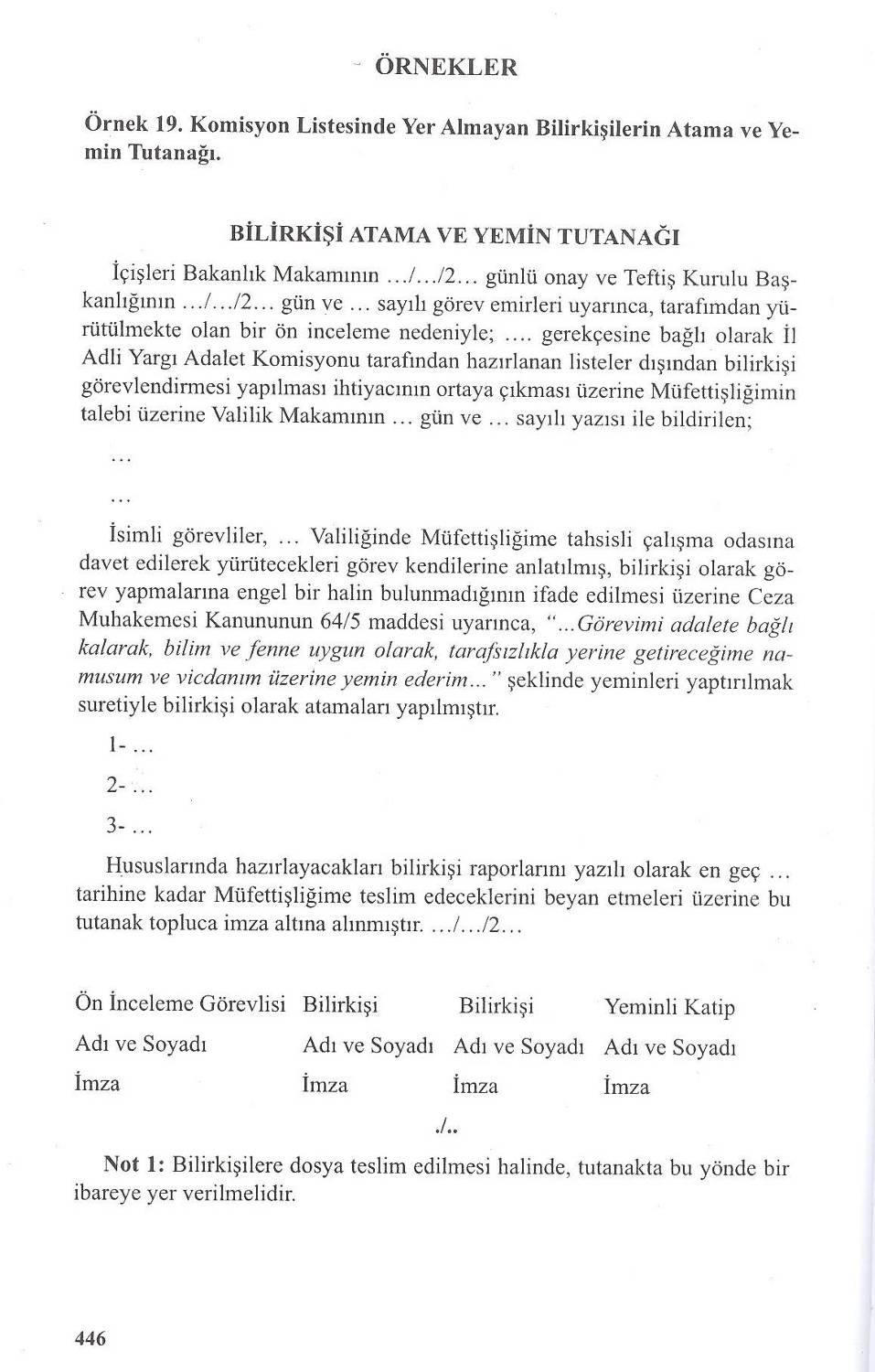 24
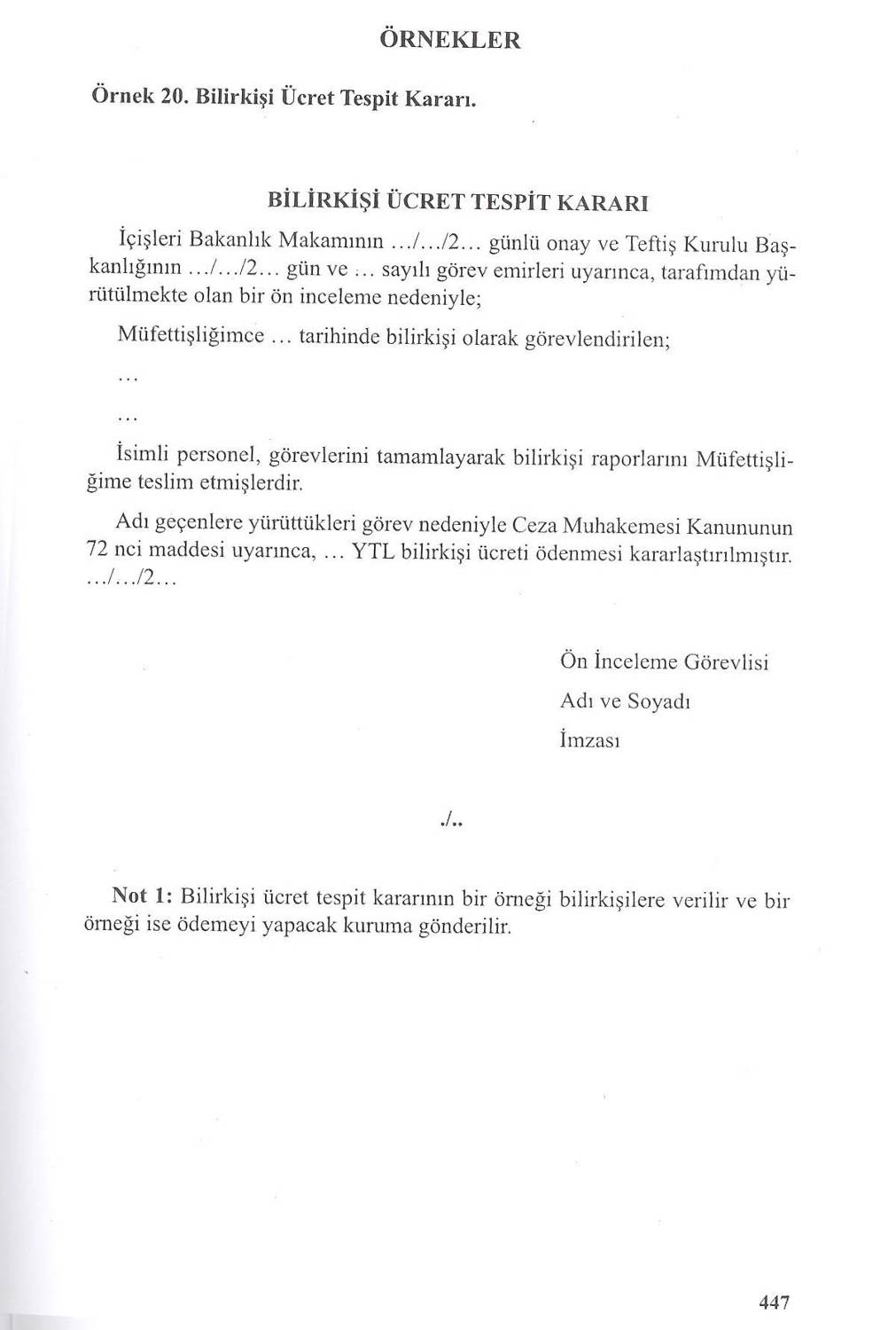 25
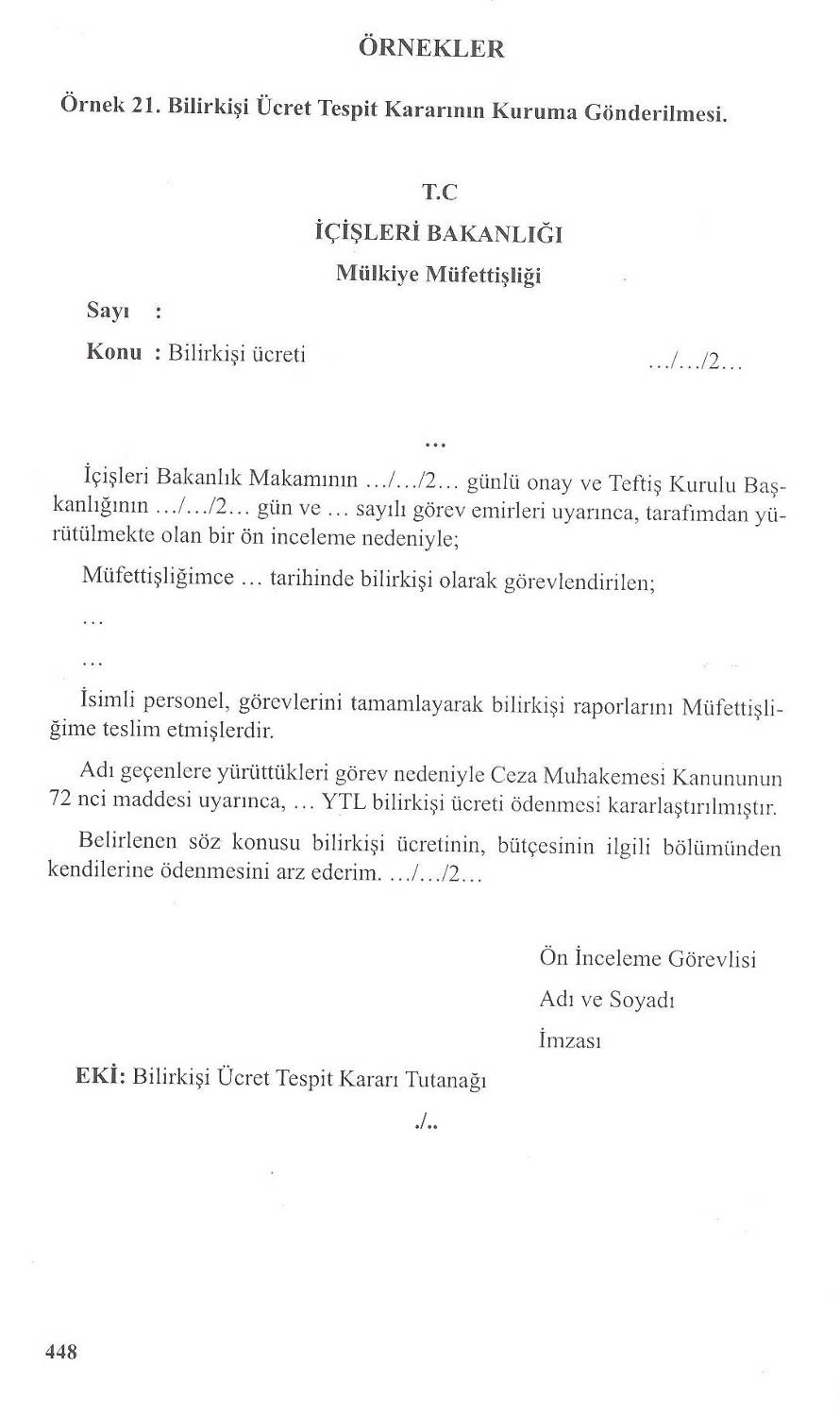 26
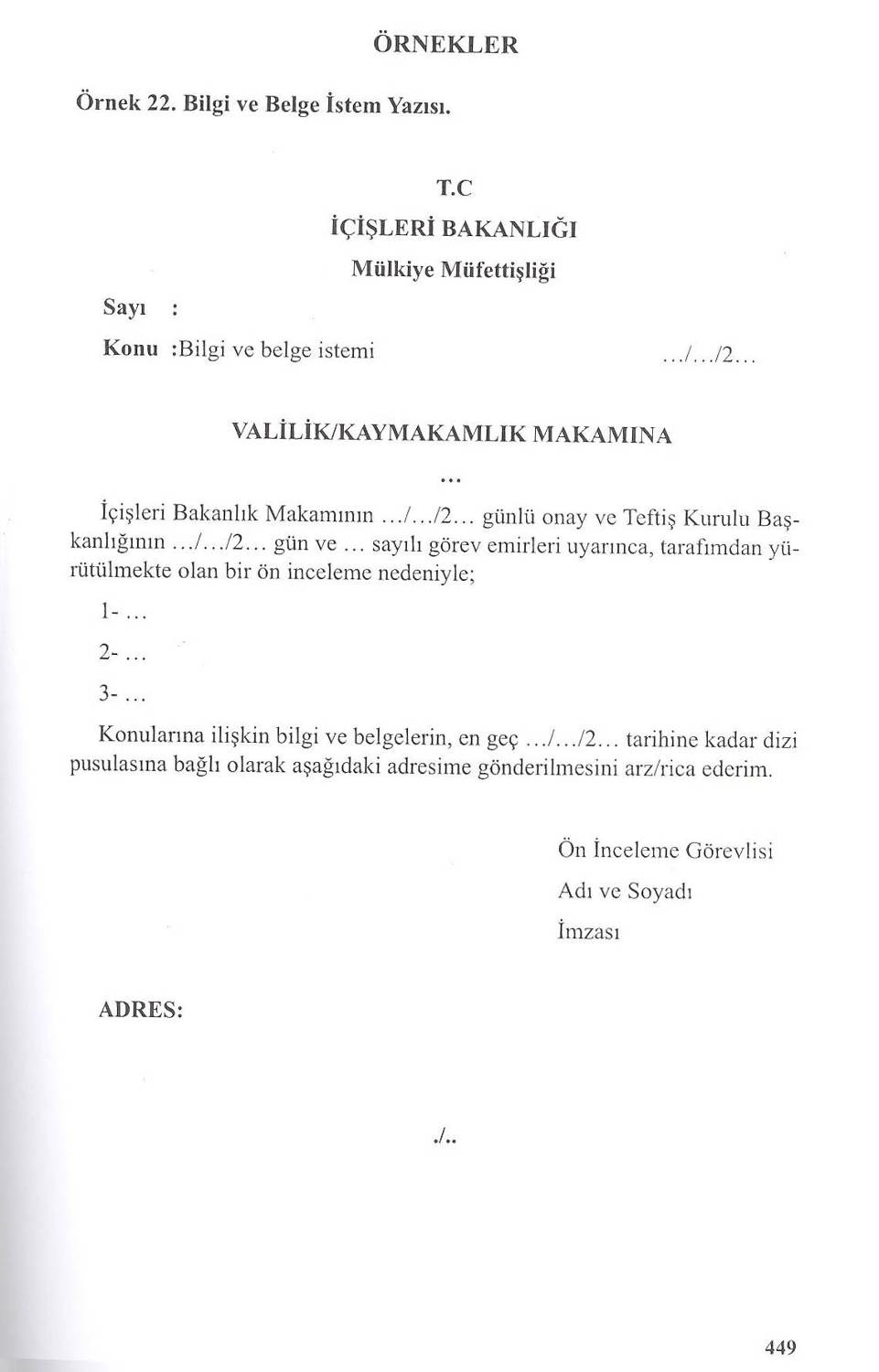 27
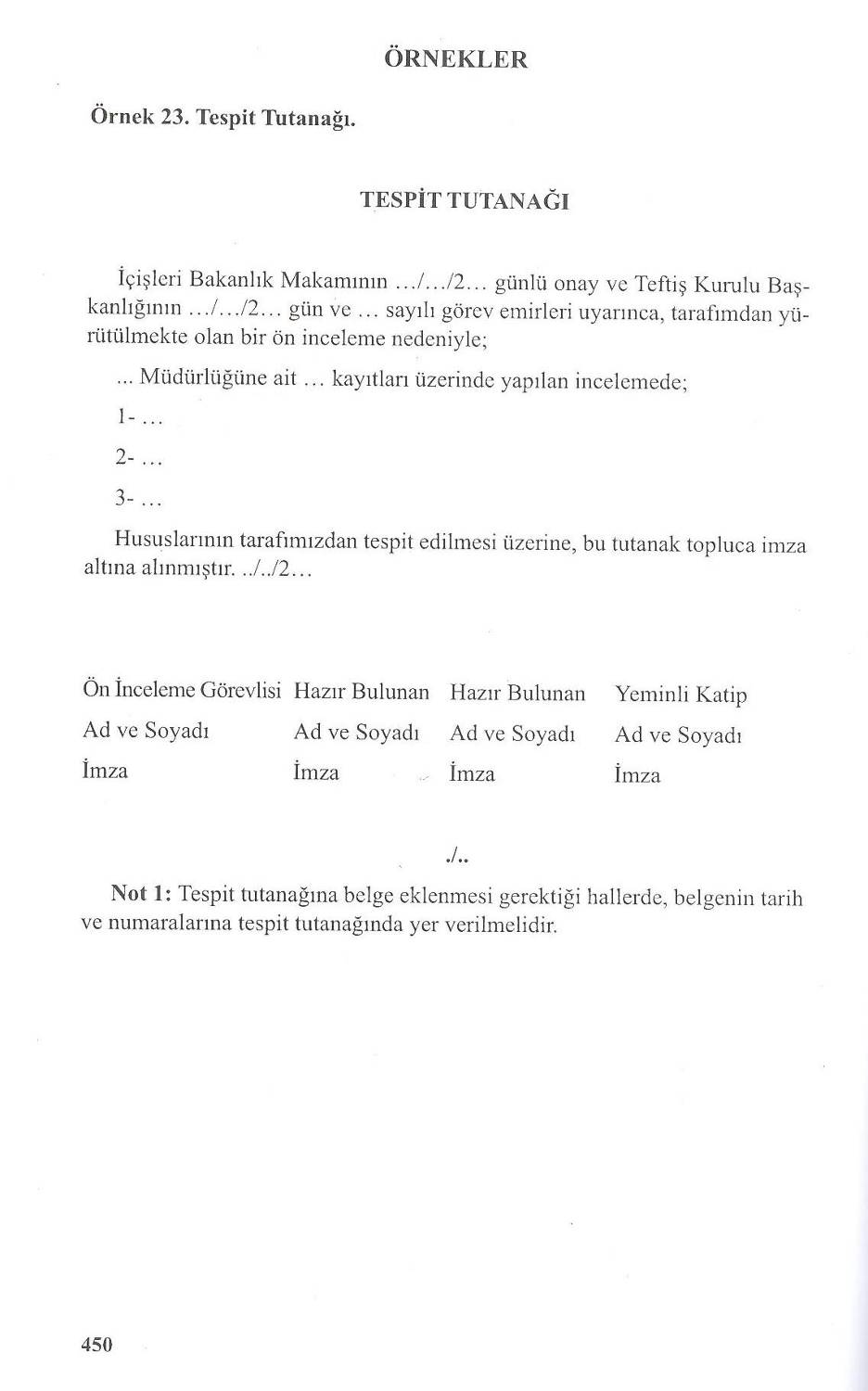 28
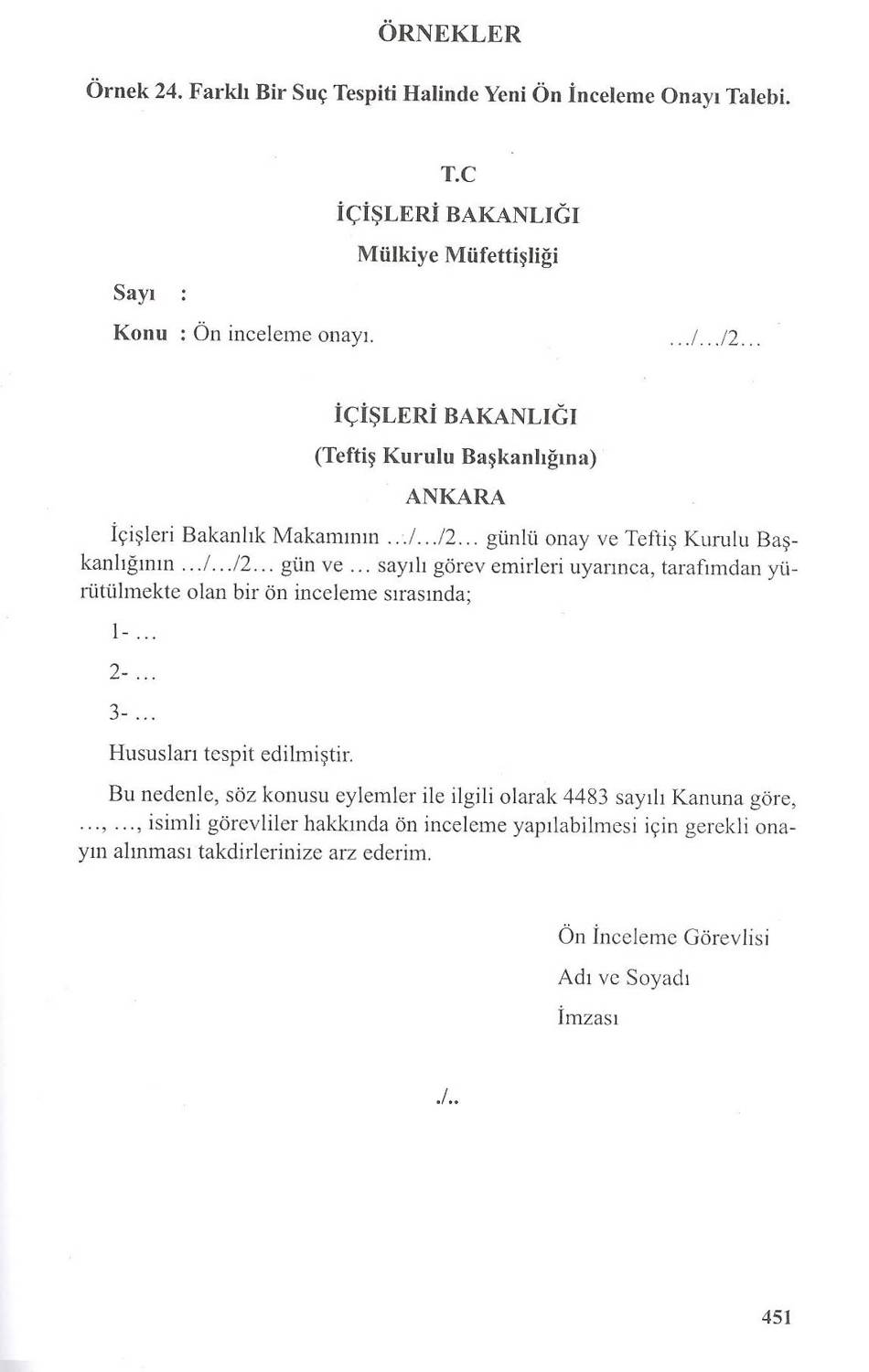 29
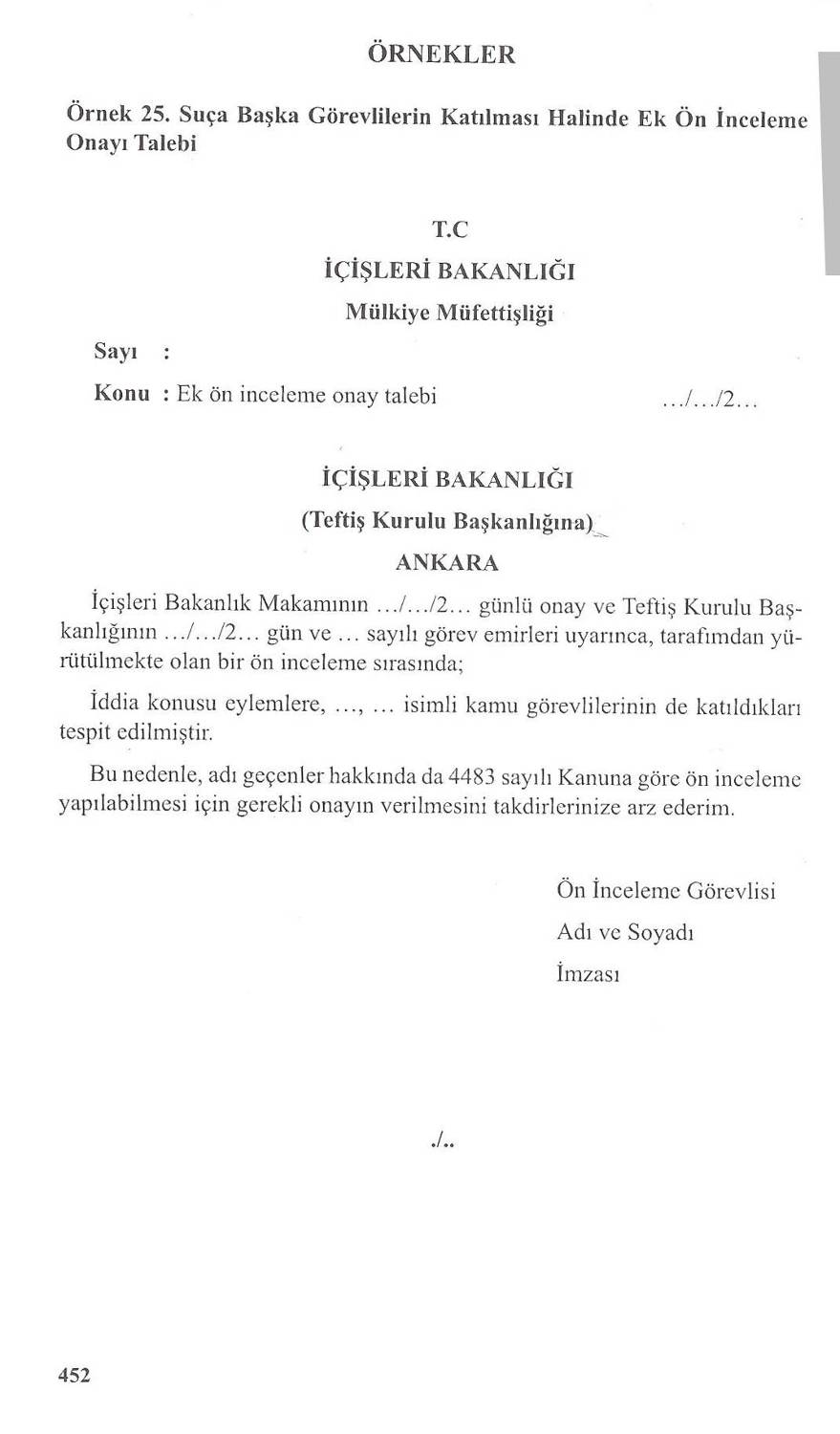 30
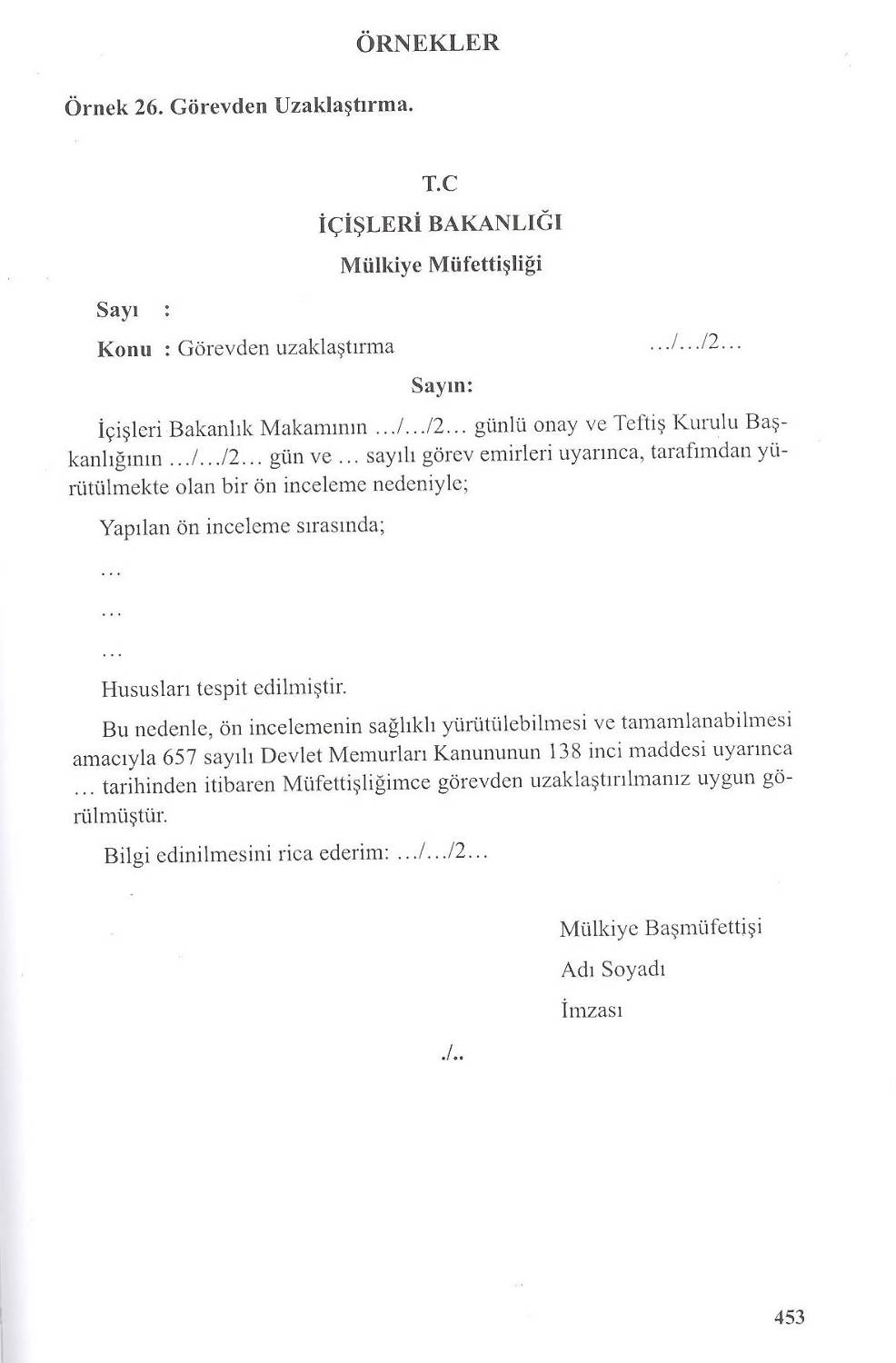 31
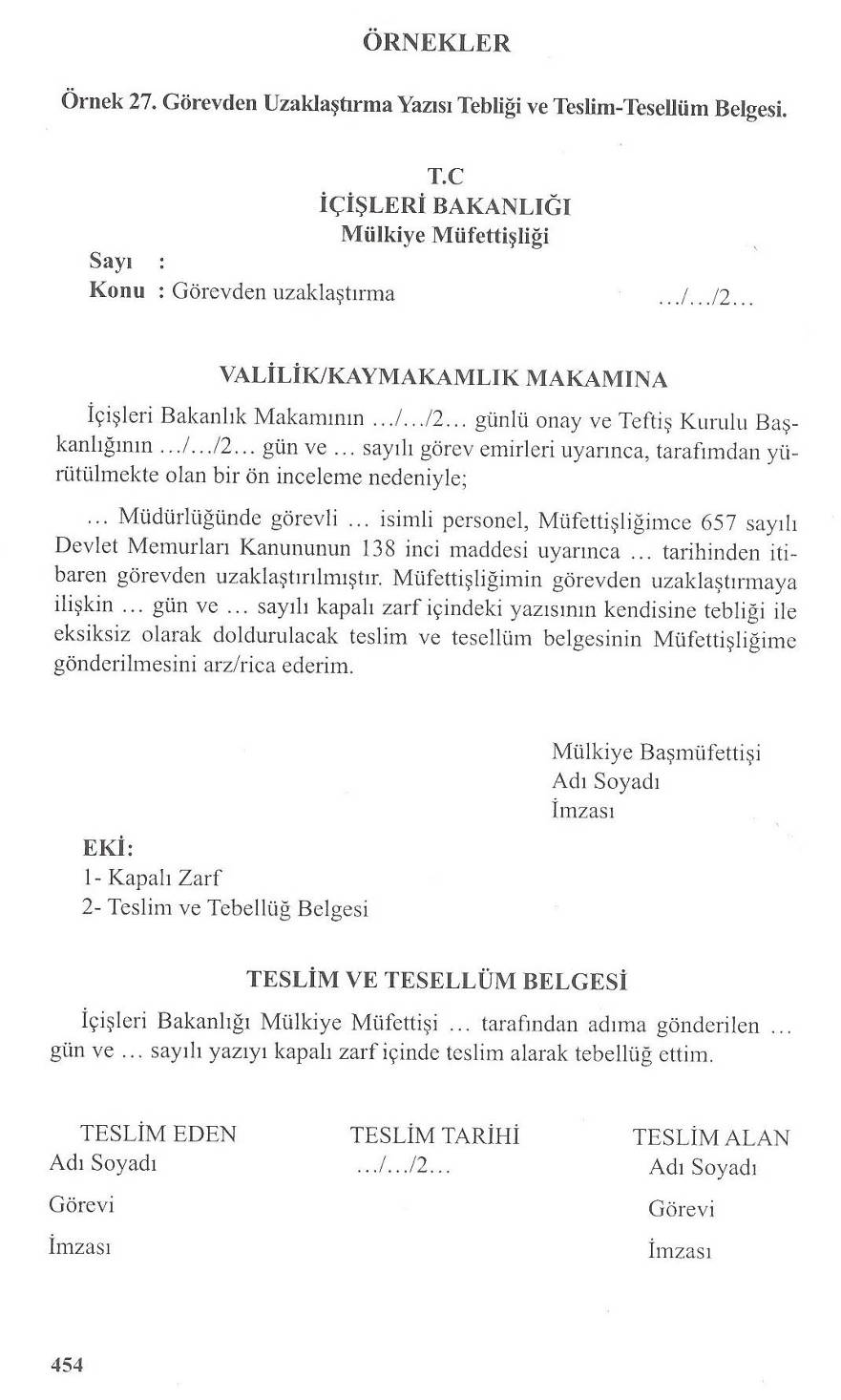 32
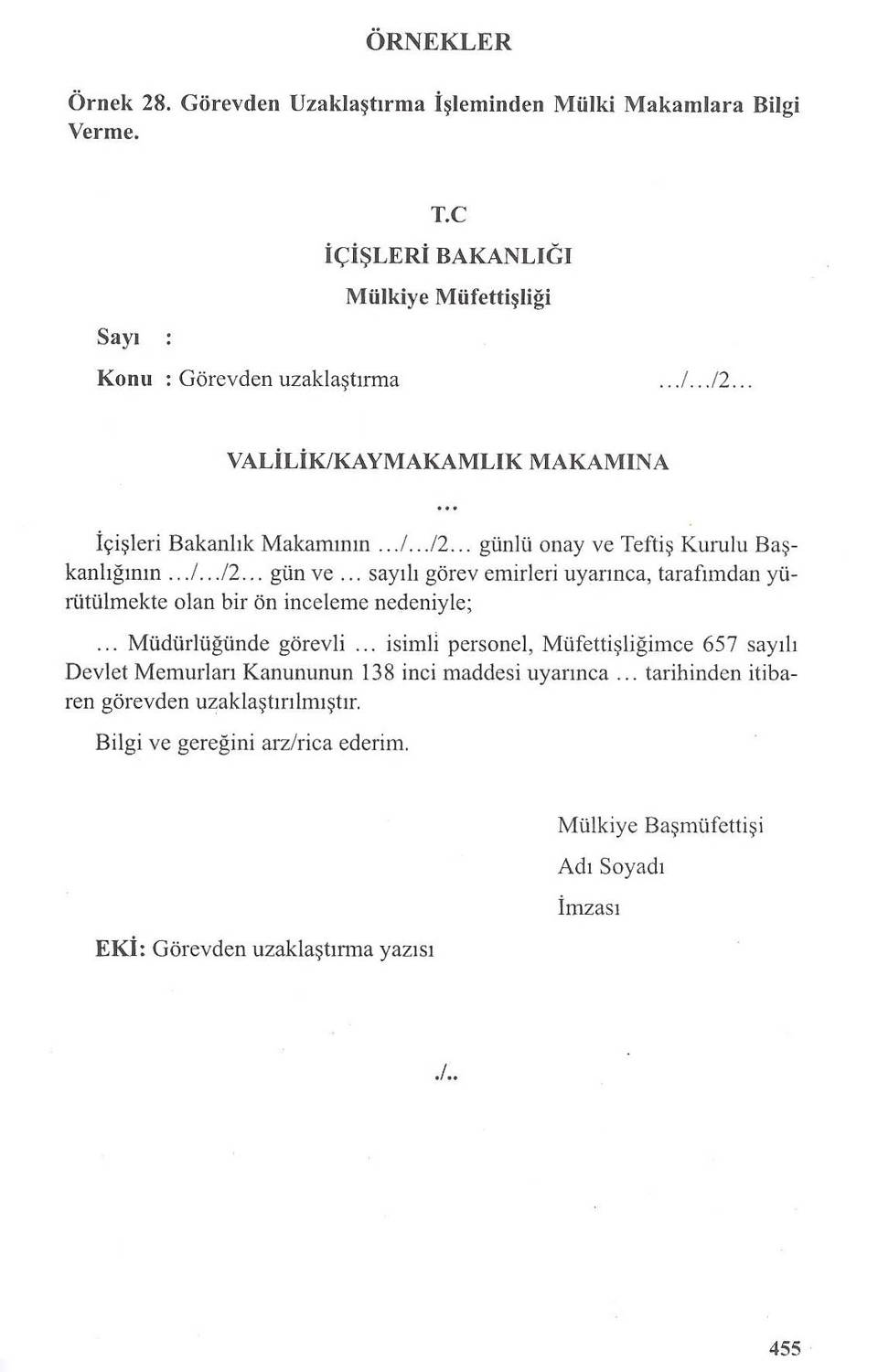 33
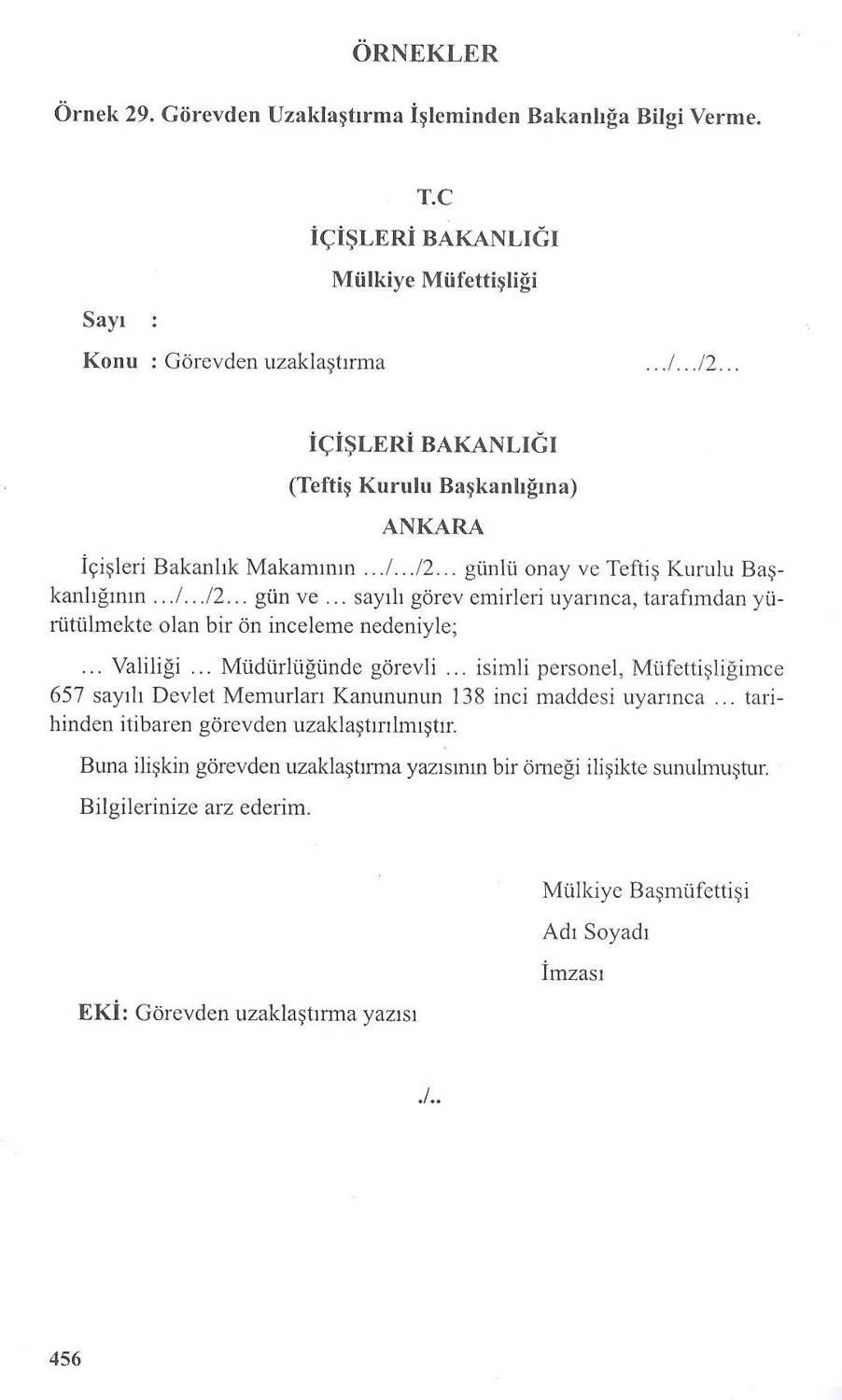 34
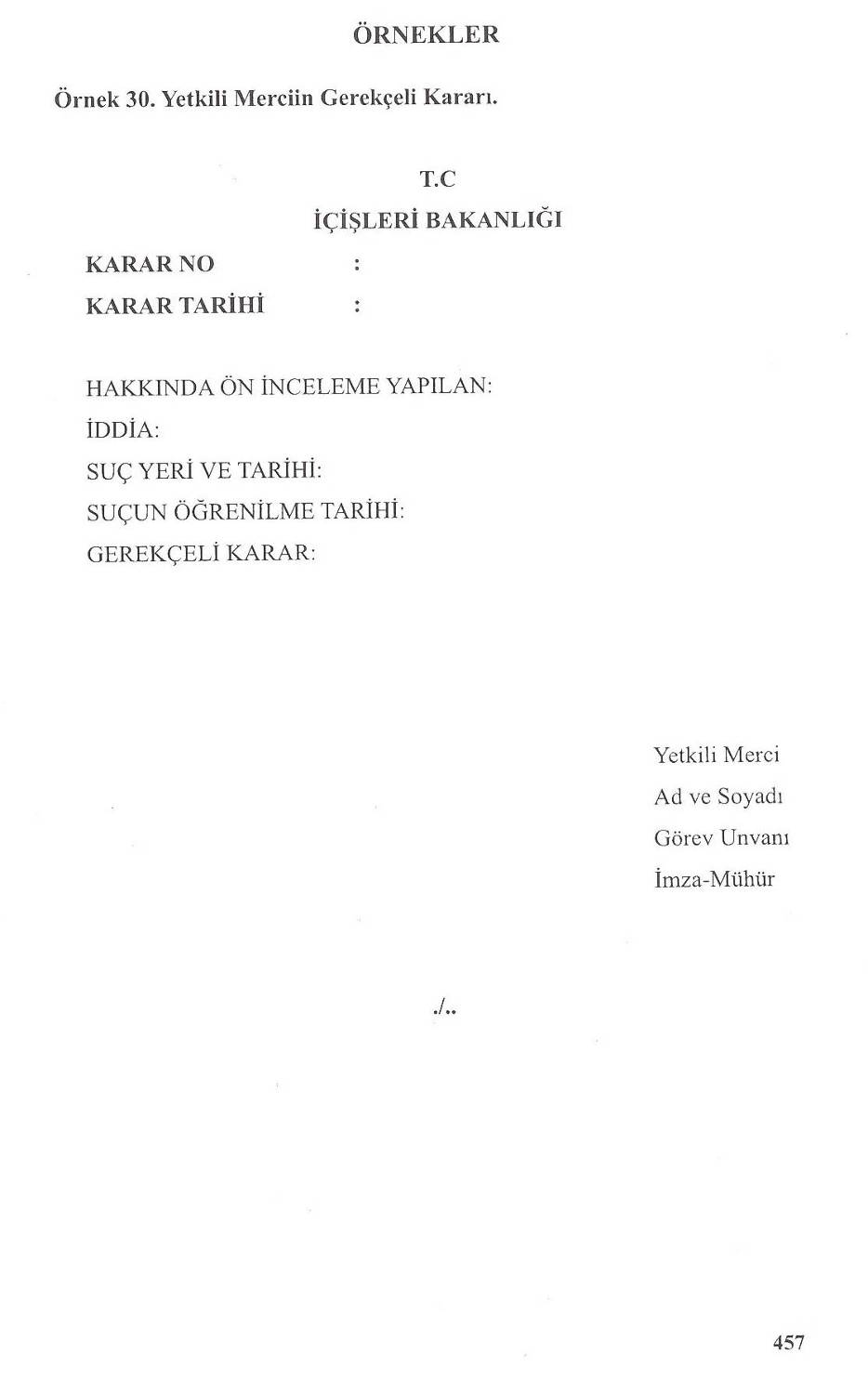 35
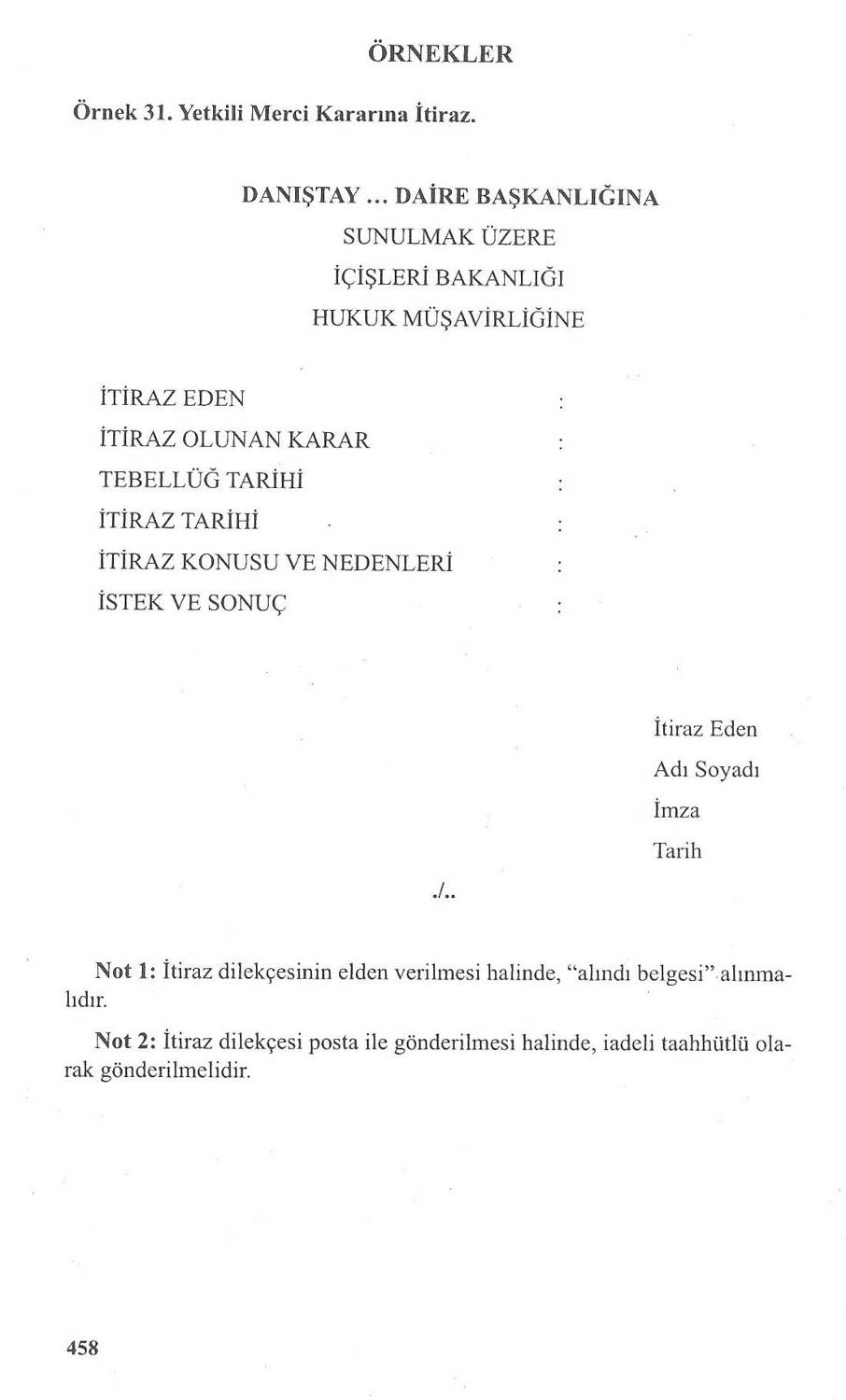 36
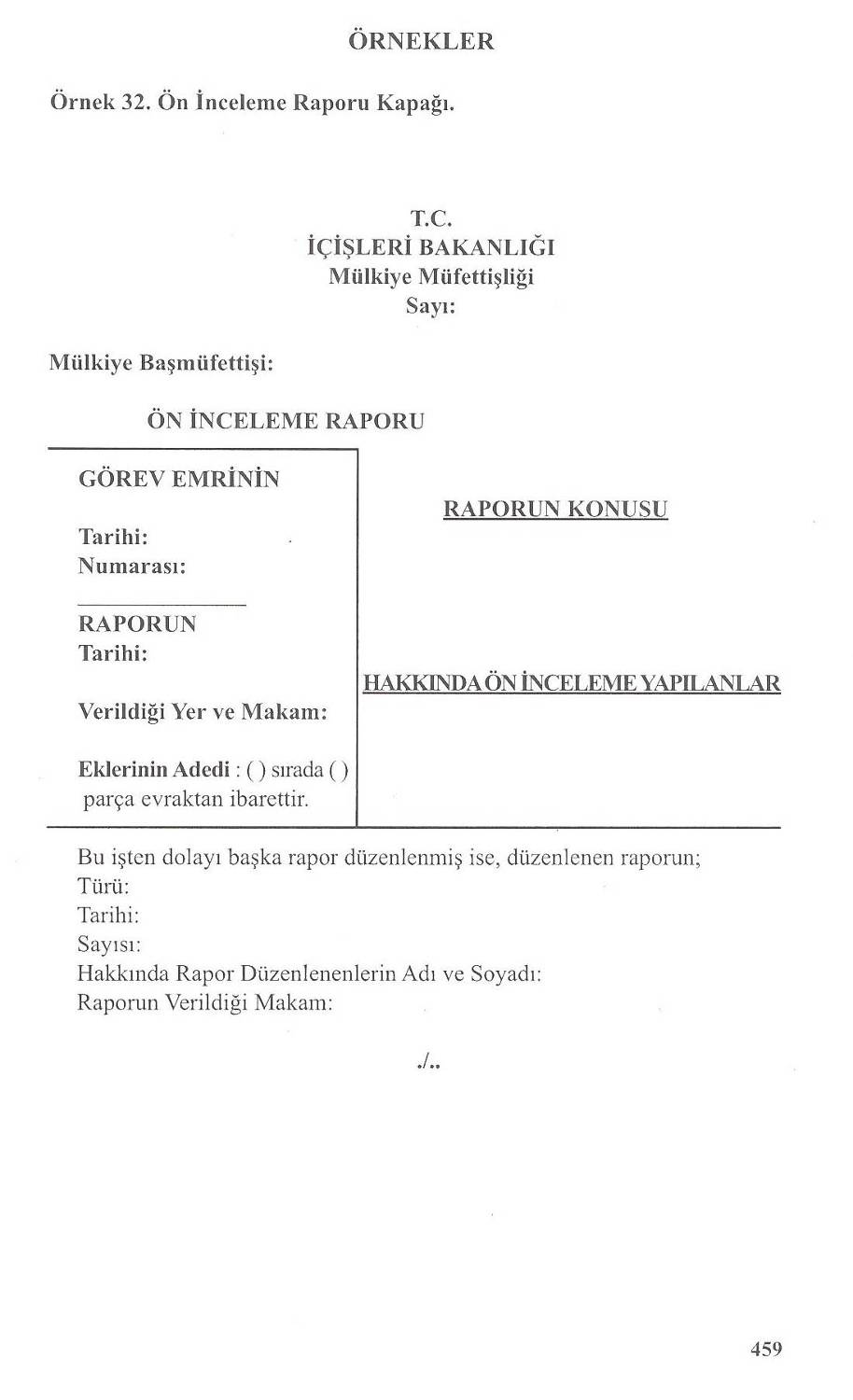 37
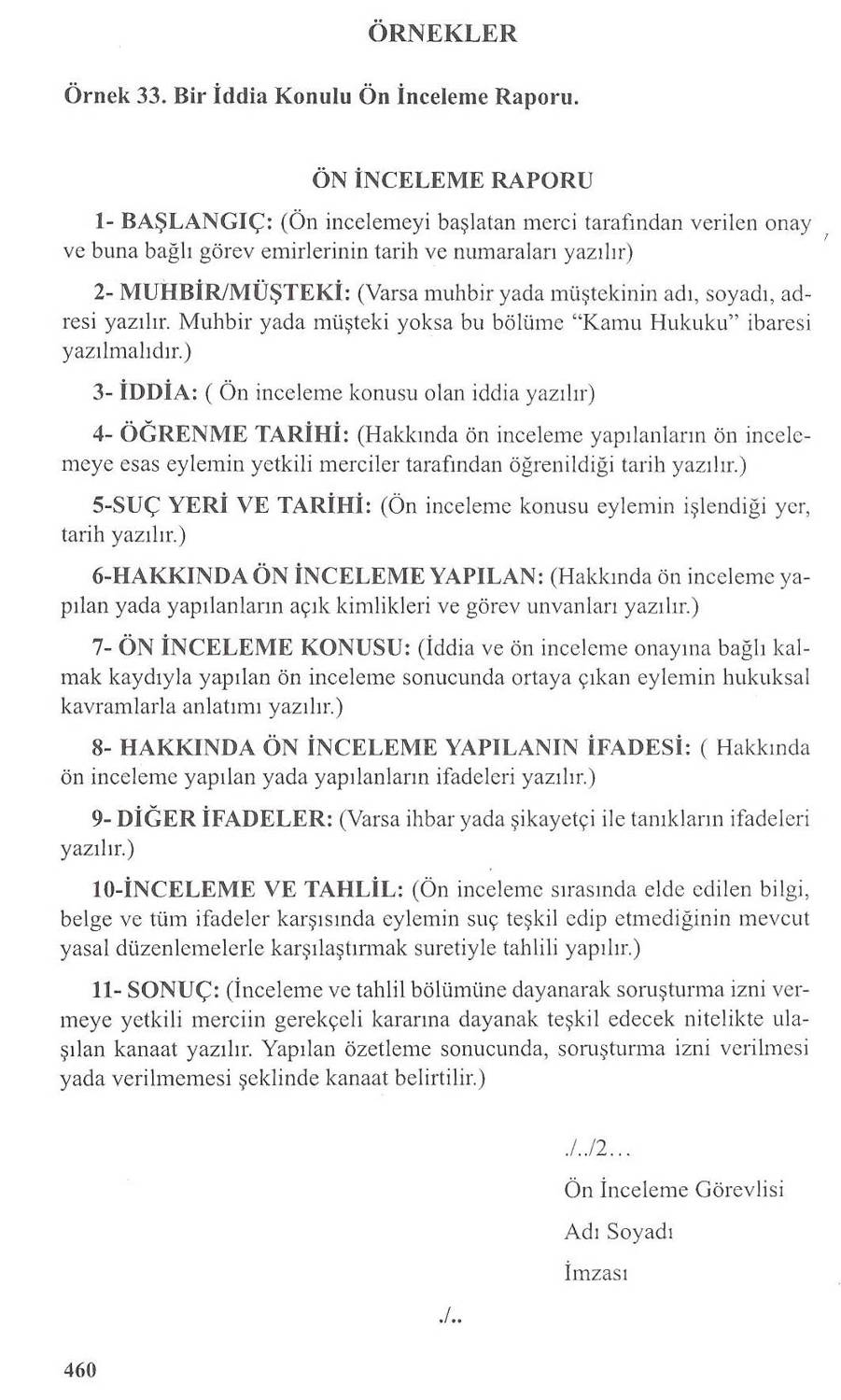 38
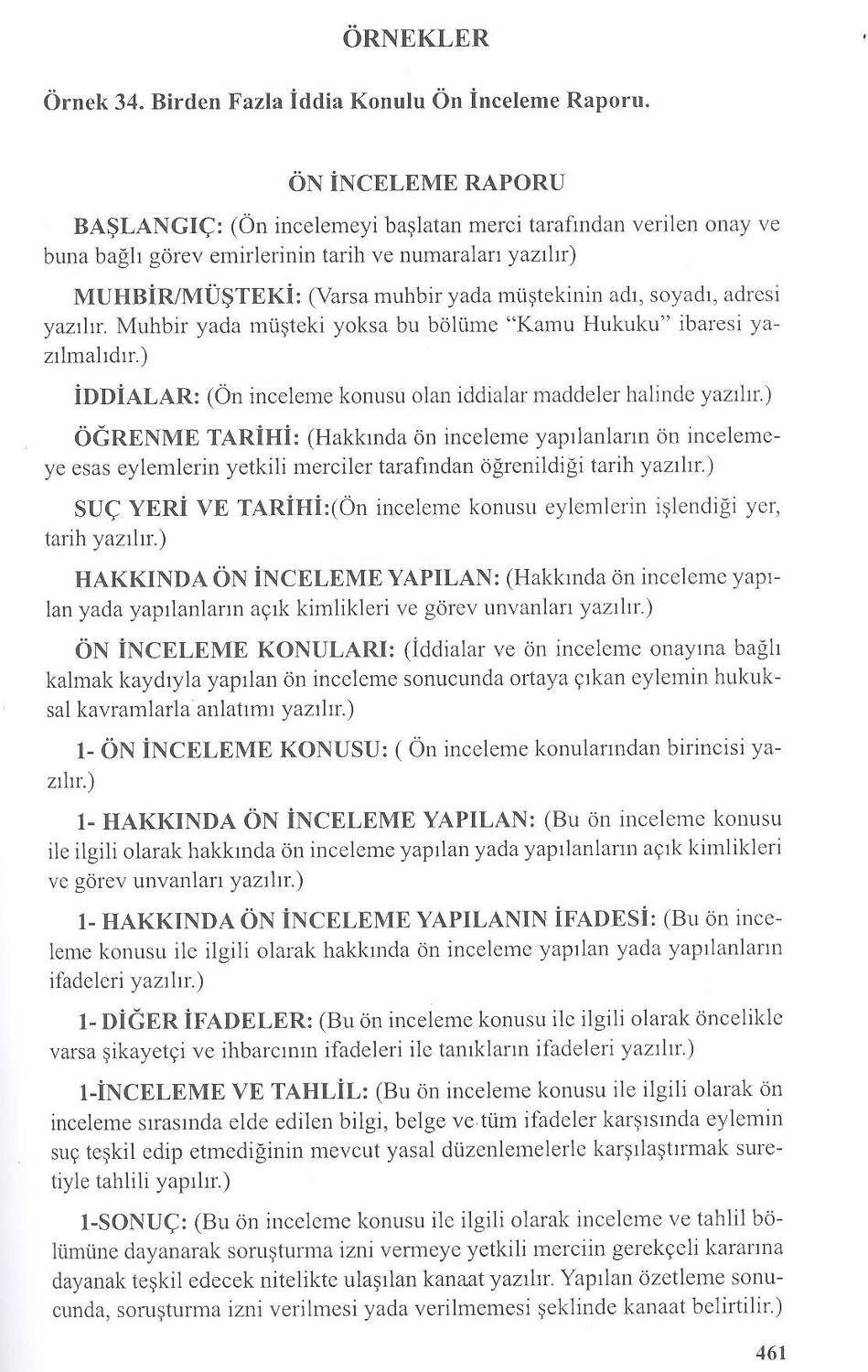 39
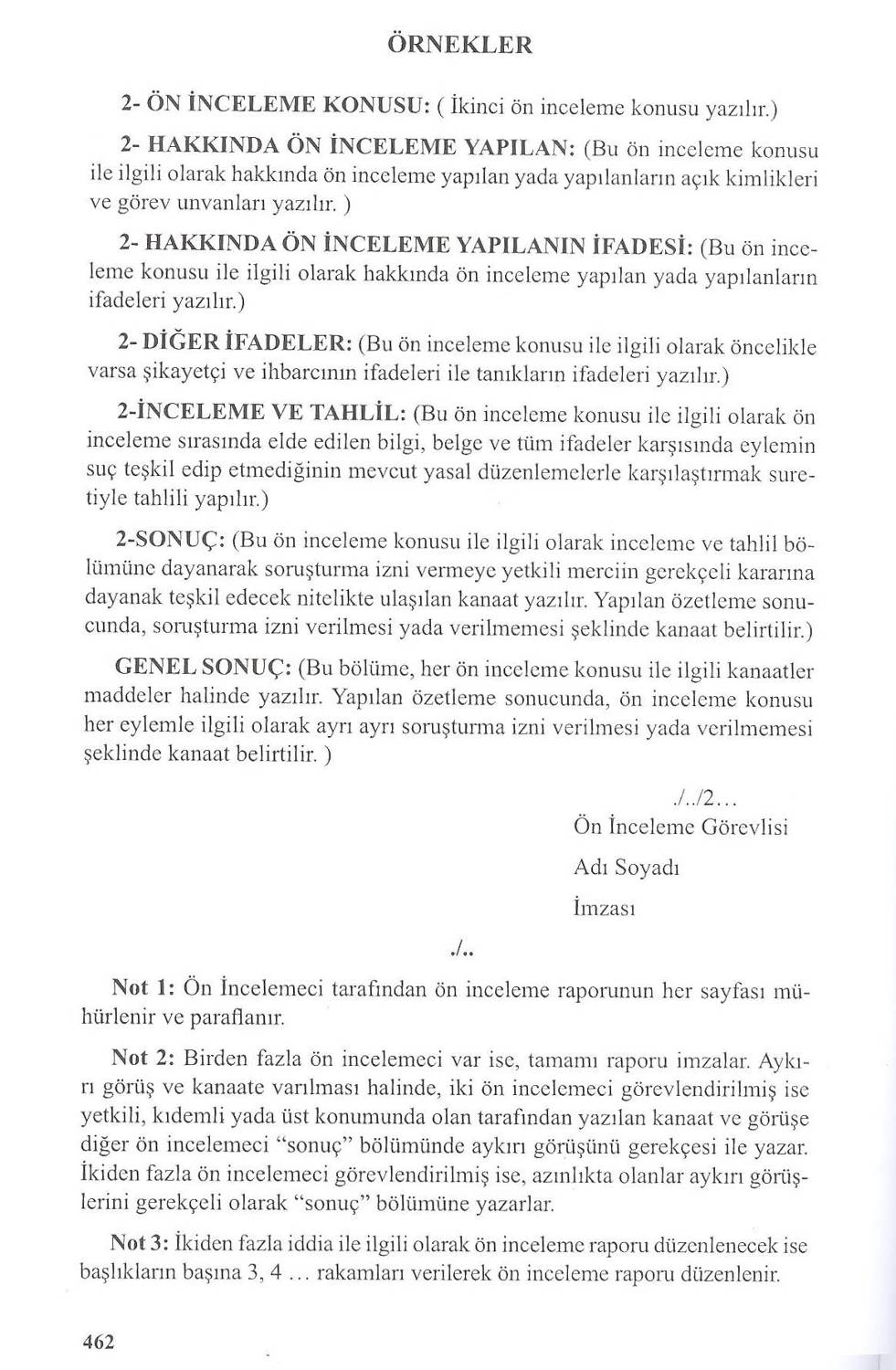 40